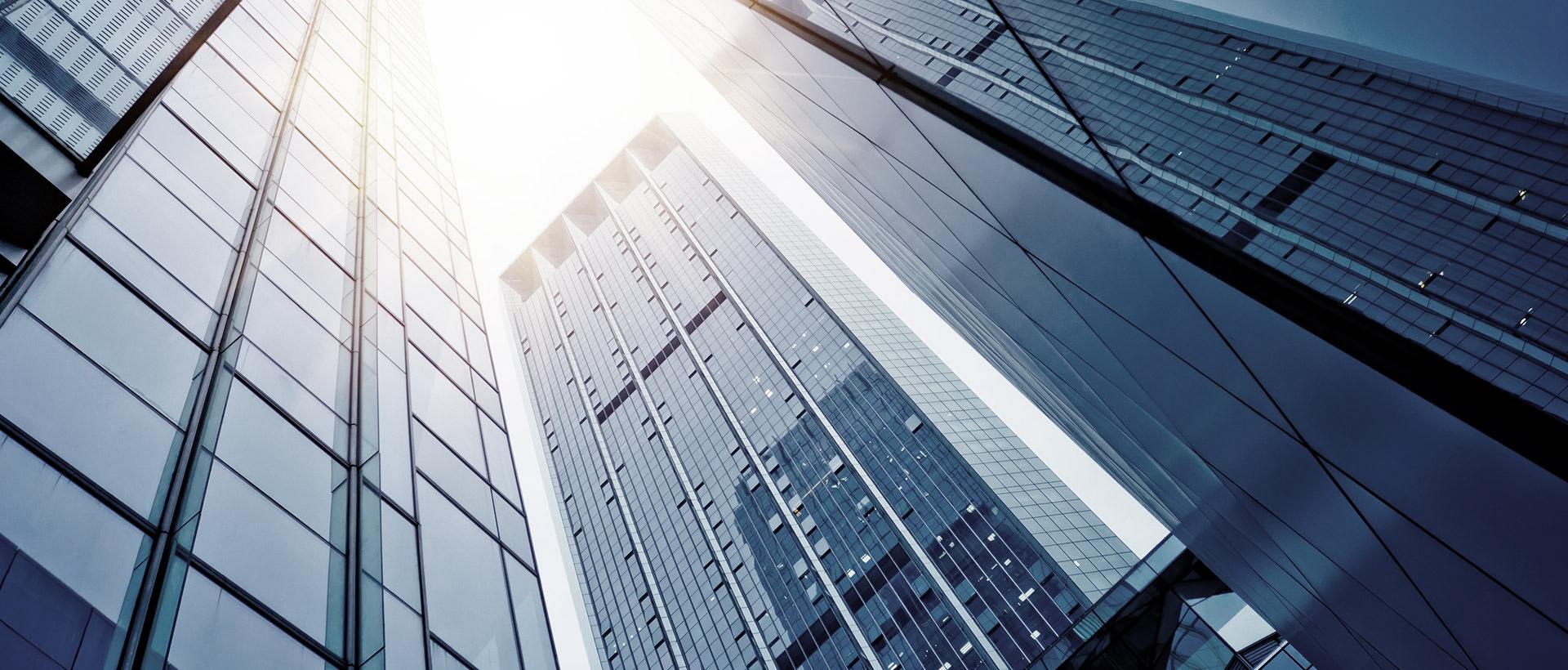 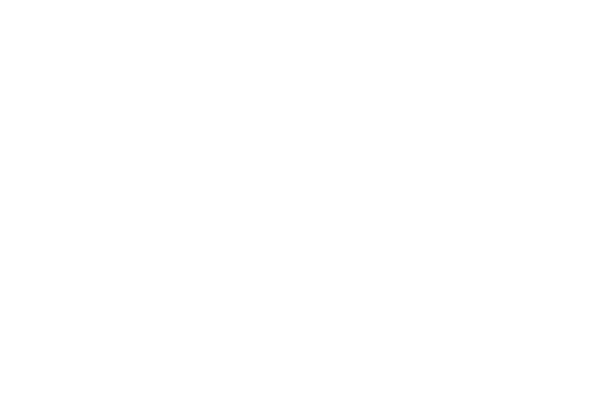 WWW.DEHOLDING.INFO
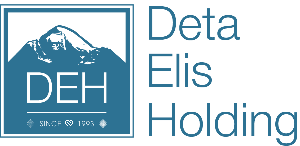 10 JAHRE DEHOLDING• 25 JAHRE PRODUKTIONSBETRIEB• 26 LÄNDER
UNSCHLAGBARES WOHLSTANDS- UND GESUNDHEITSSYSTEM
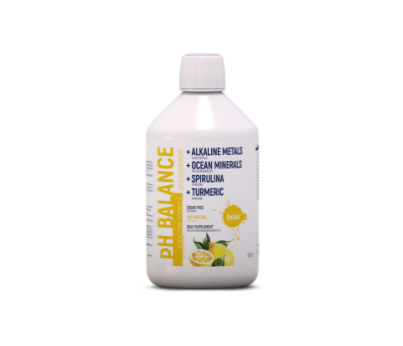 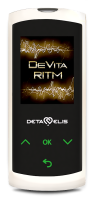 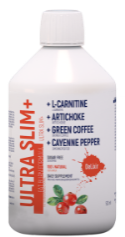 DELIXIR
PH-BALANCE
DELIXIR
ULTRA SLIM+
DEVITA RITM
REGENERATION UND SCHUTZ
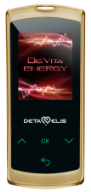 DEVITA AP 
REINIGUNG UND STÄRKUNG
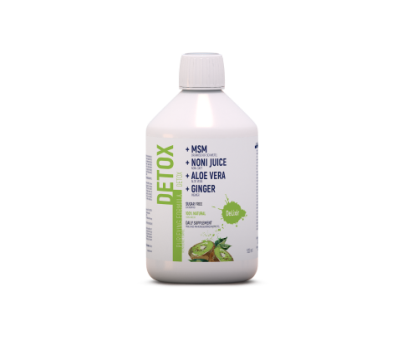 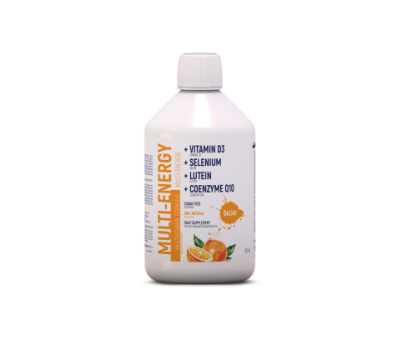 DELIXIR
MULTI-ENERGY
DELIXIR
DETOX
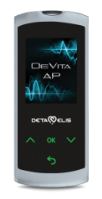 DEVITA ENERGY
HARMONISIERUNG
UND UNTERSTÜTZUNG
DEPULS
EXPRESS-TEST
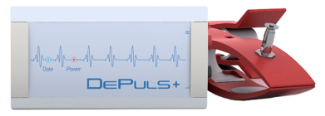 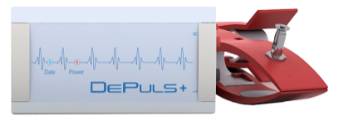 DEVITA BRT
PERSÖNLICHE REGULATION
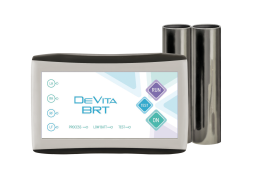 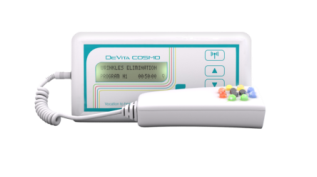 DEVITA COSMO
VERJÜNGUNG
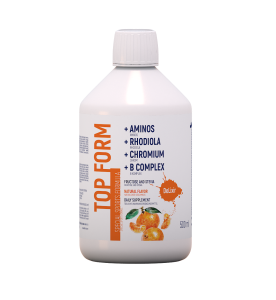 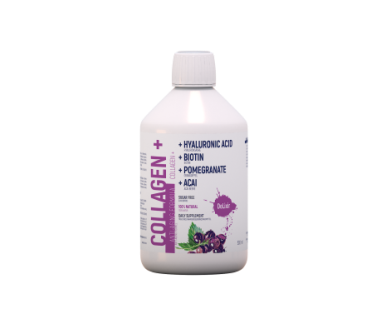 DELIXIR
TOP FORM
DELIXIR
COLLAGEN+
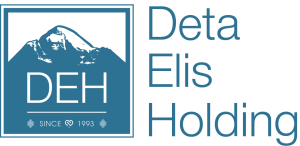 10 JAHRE DEHOLDING• 25 JAHRE PRODUKTIONSBETRIEB• 26 LÄNDER
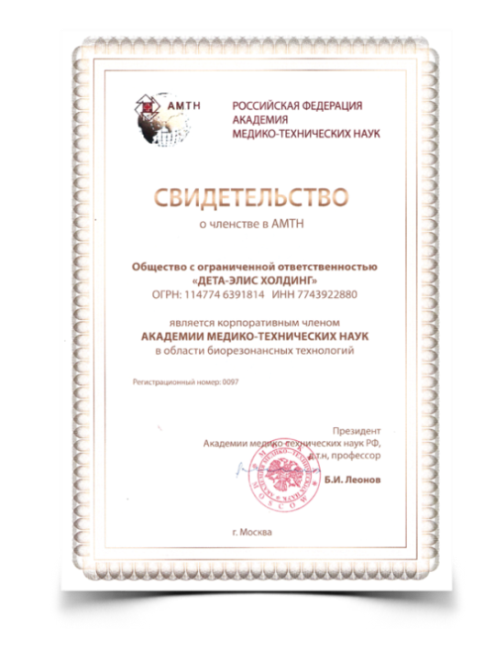 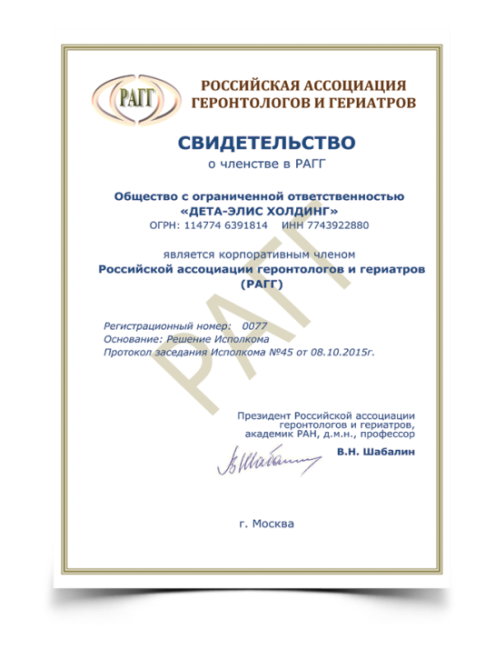 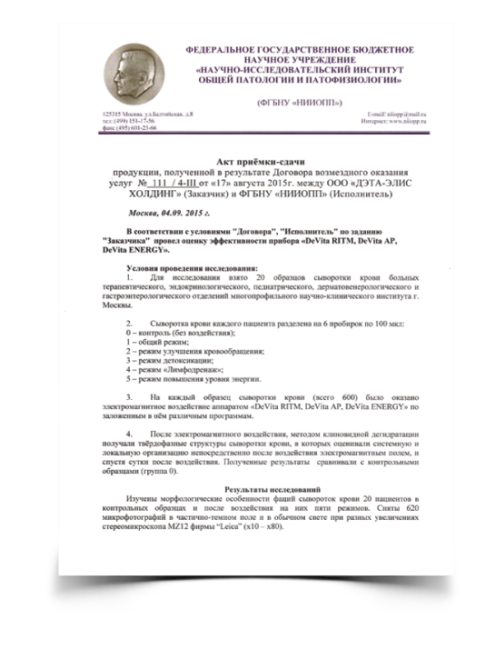 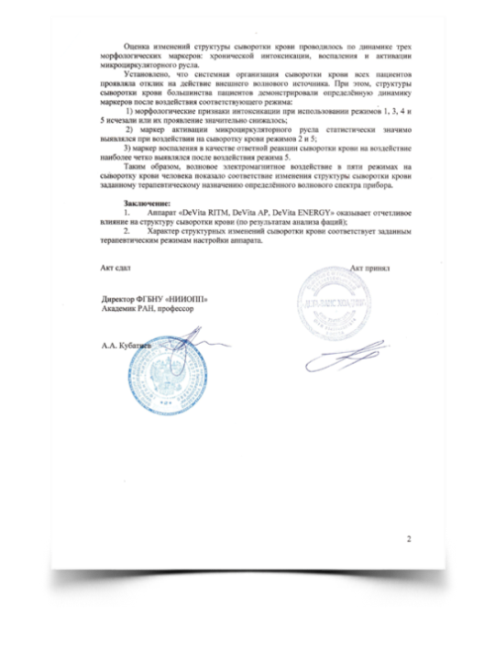 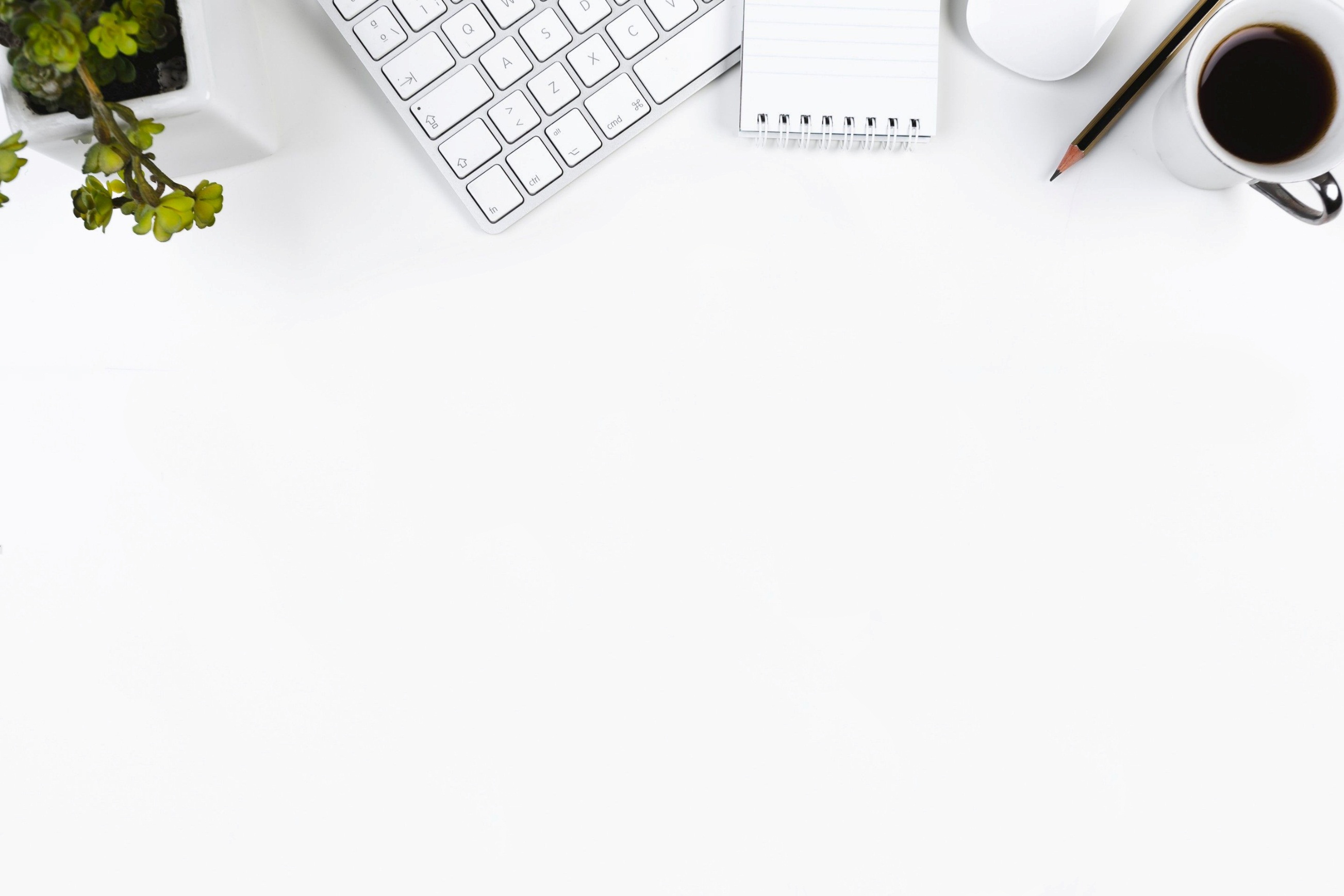 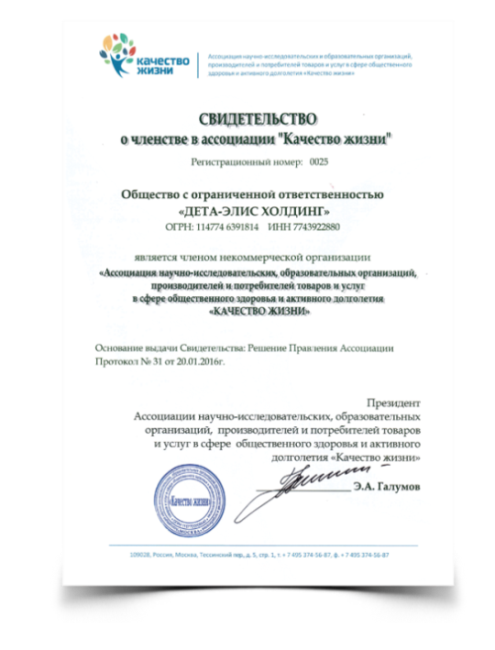 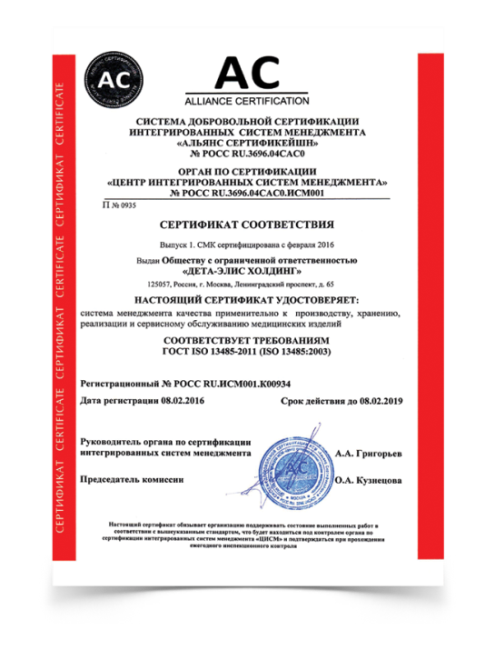 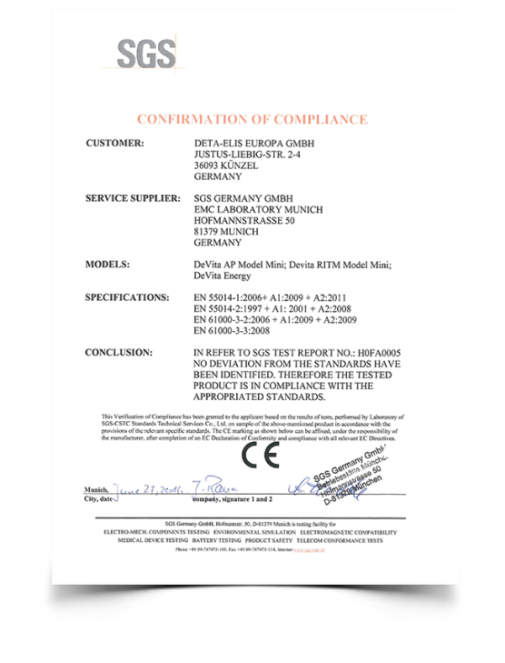 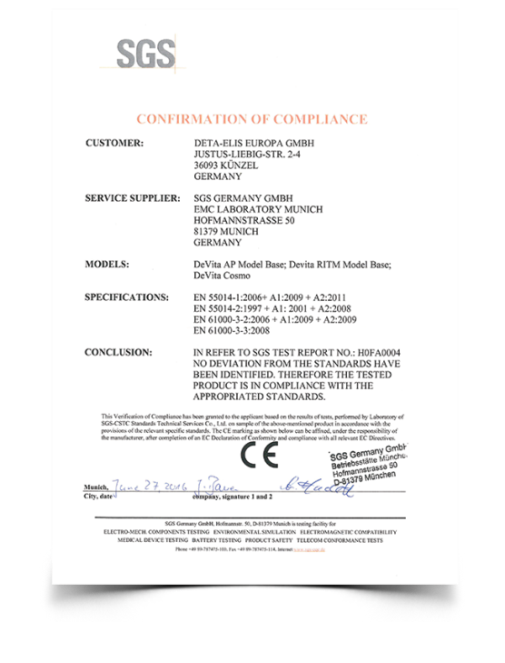 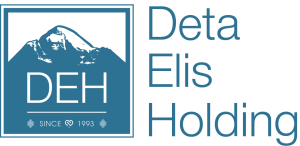 10 JAHRE DEHOLDING • 25 PRODUKTIONSJAHRE • 26 LÄNDER
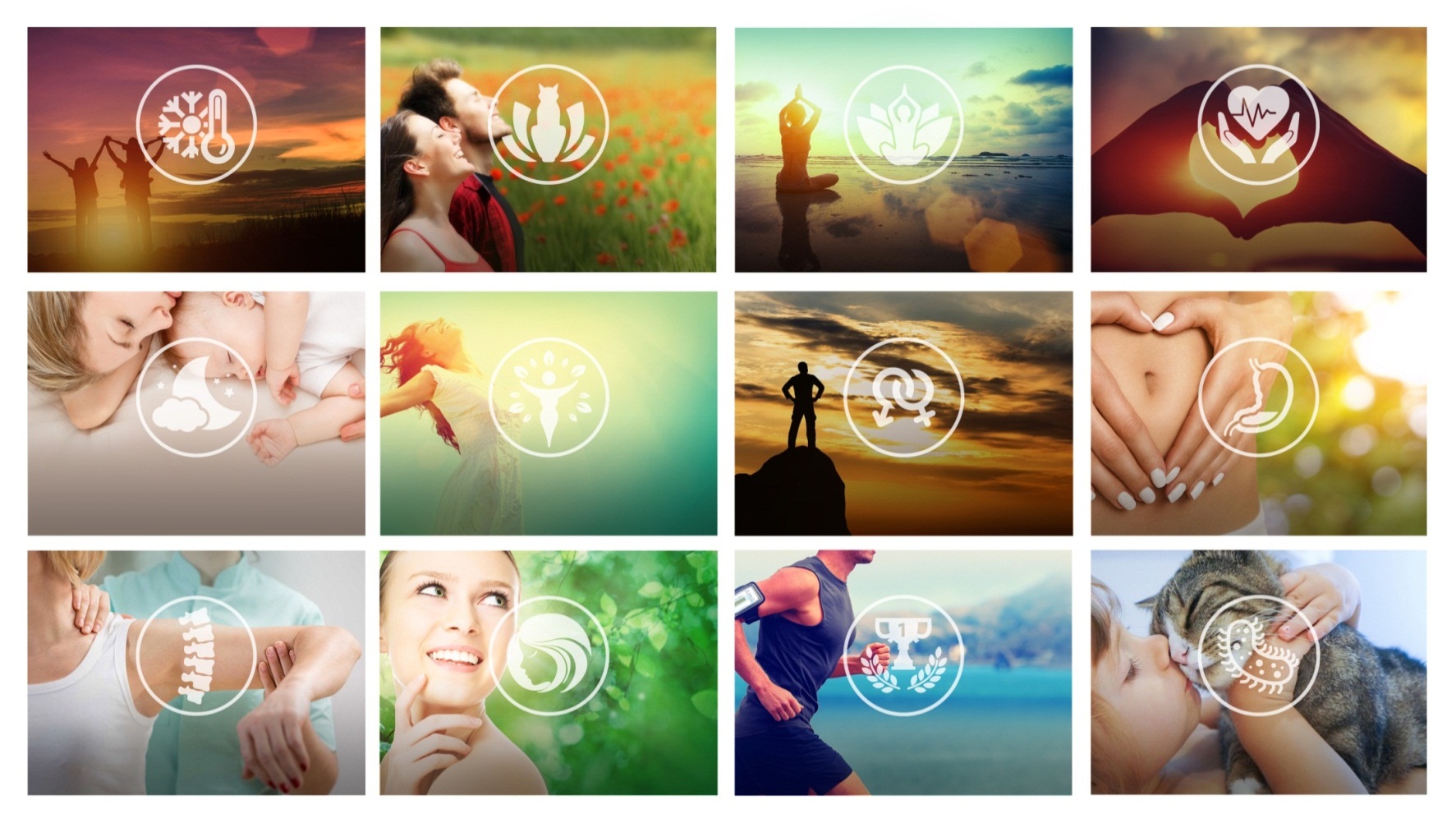 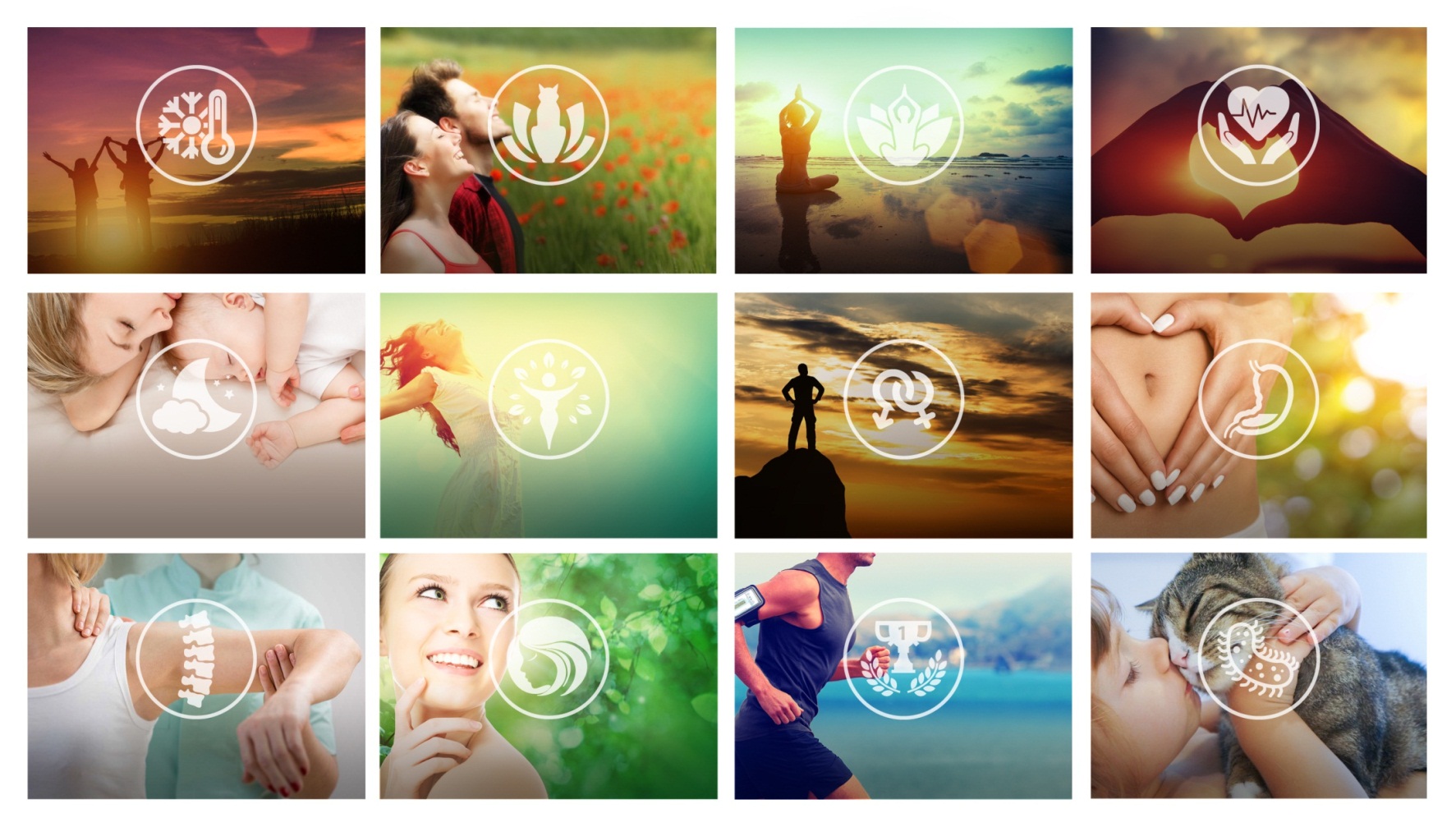 5
1
2
3
4
KOMPLEX
ANTI-ERKÄLTUNG
KOMPLEX
ANTI-ALLERGIEN
KOMPLEX
ANTI-STRESS
KOMPLEX
HERZ UND KREISLAUF
KOMPLEX
ANTI-SCHLAFLOSIGKEIT
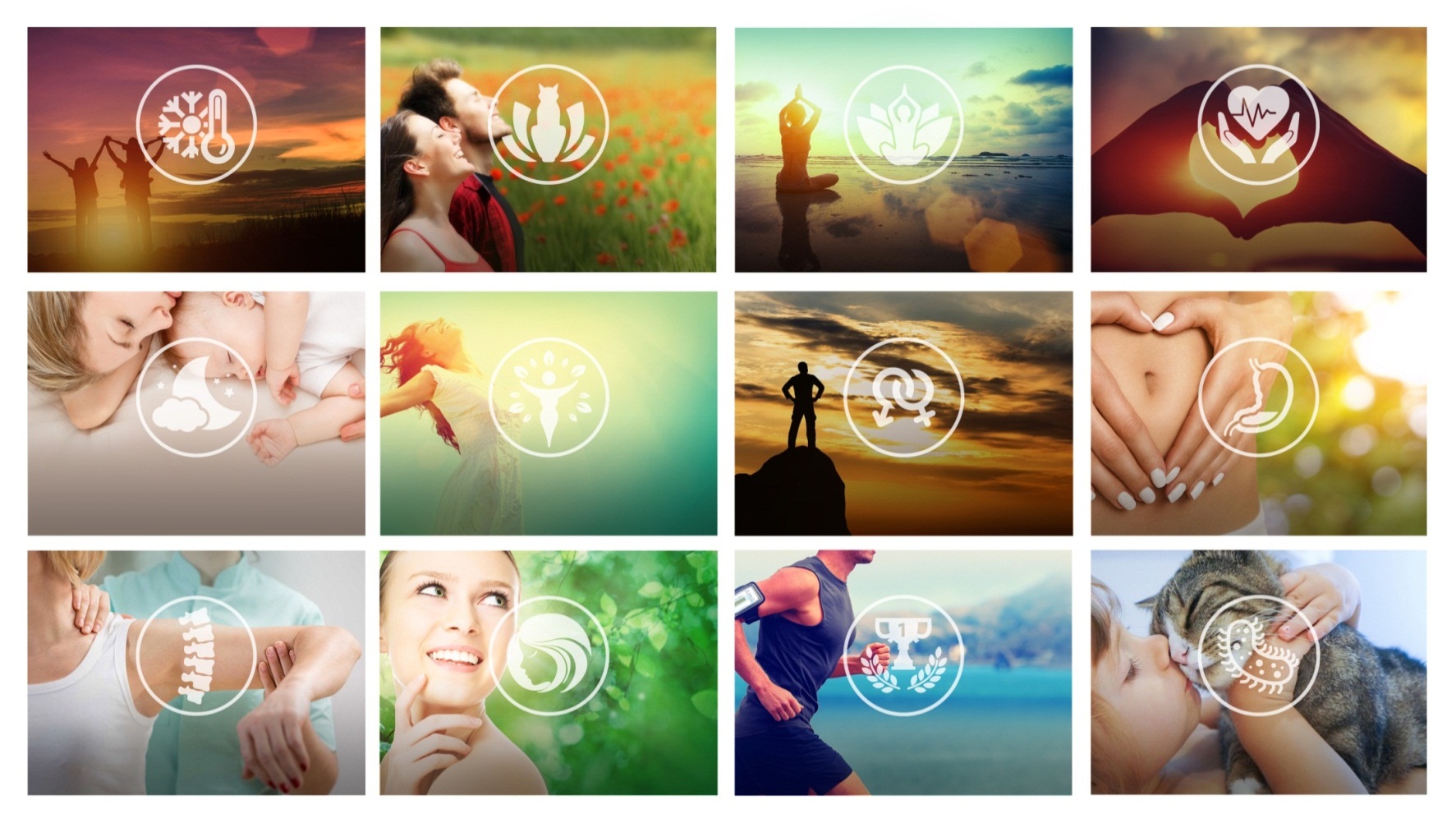 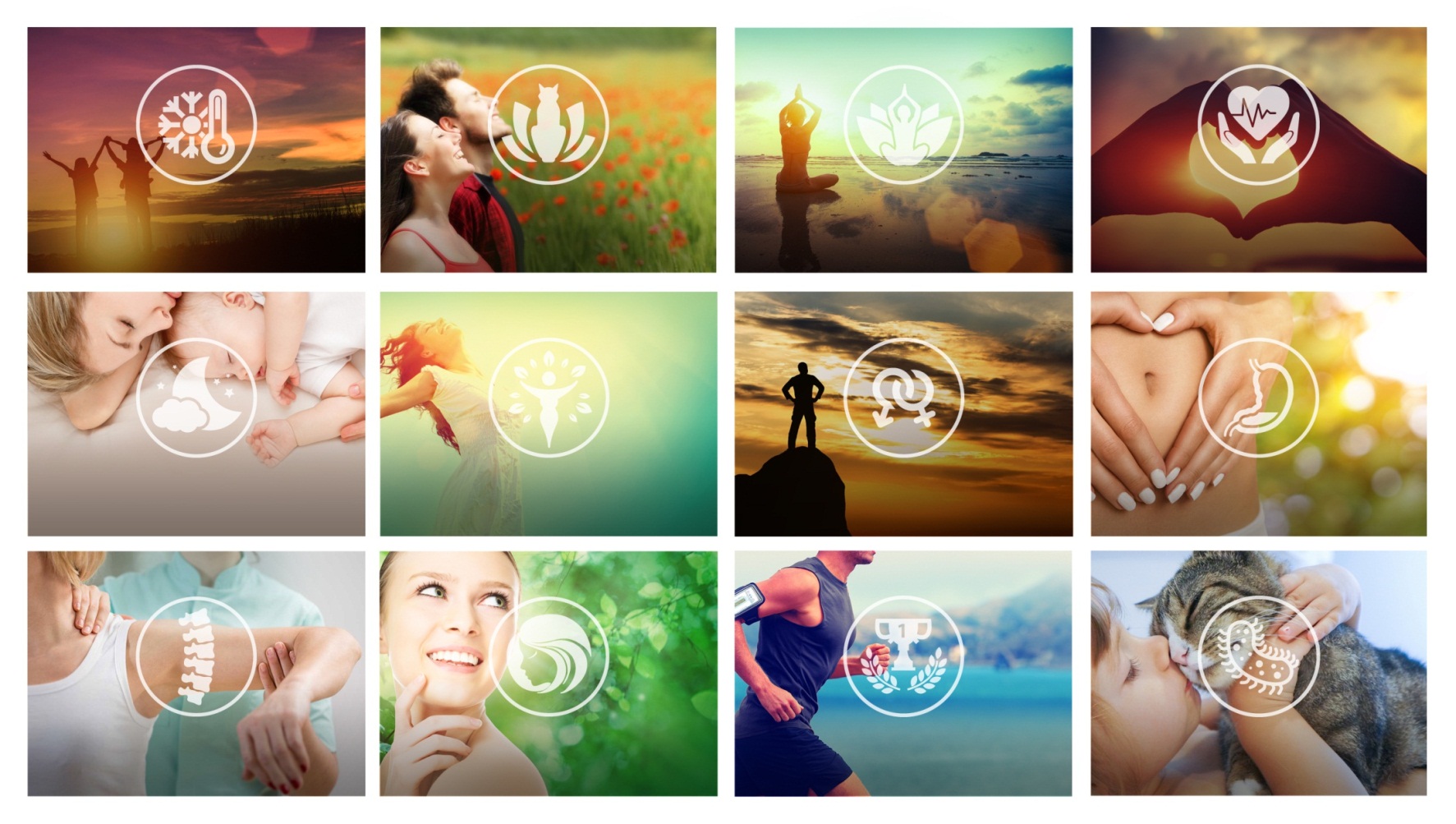 6
7
8
9
10
KOMPLEX
STRAHLENDE HAUT
KOMPLEX
MÄNNERGESUNDHEIT
KOMPLEX
FRAUENGESUNDHEIT
KOMPLEX
BEWEGUNG OHNE SCHMERZEN
KOMPLEX
VERDAUUNG OHNE PROBLEME
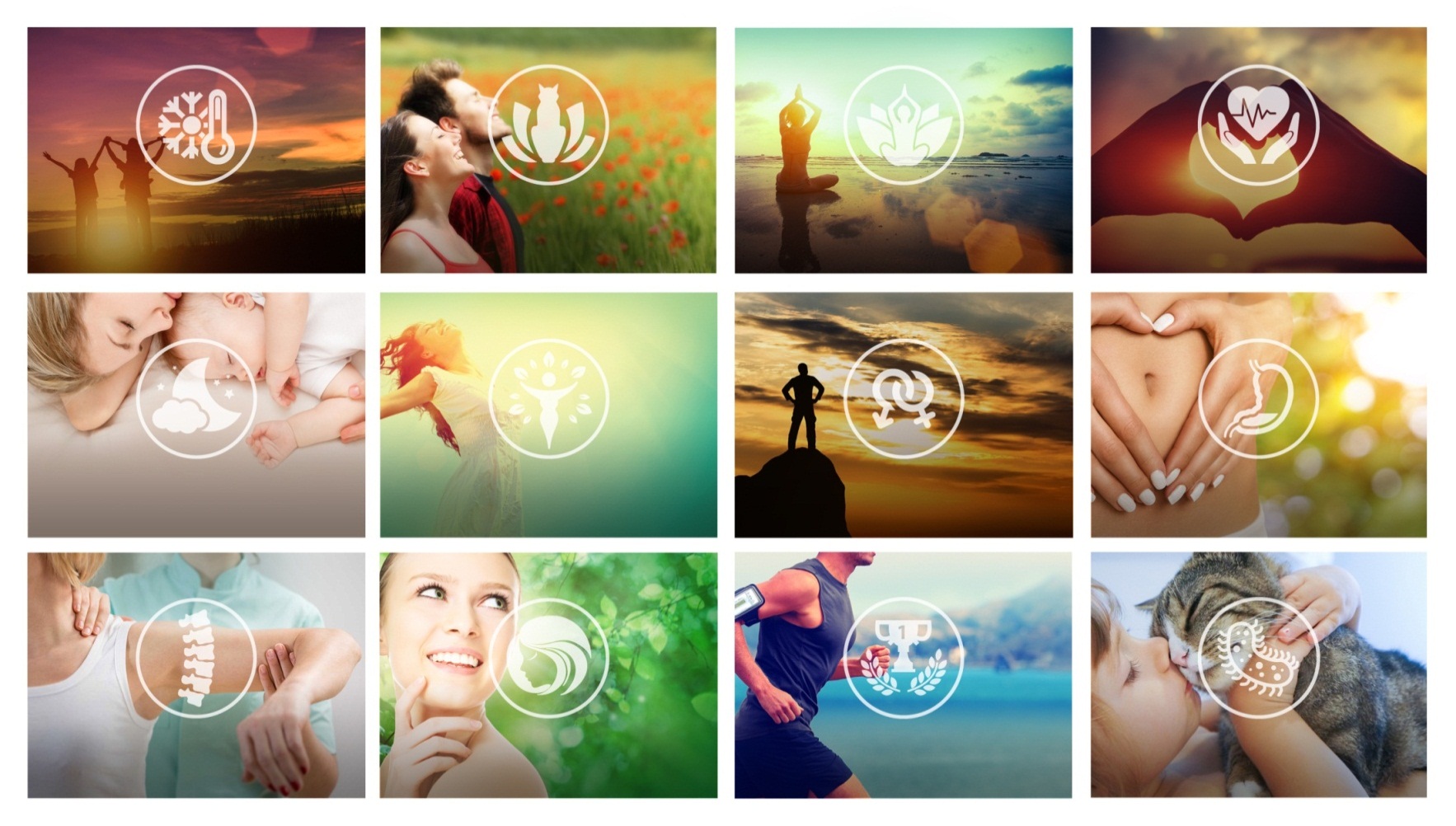 13
15
14
11
12
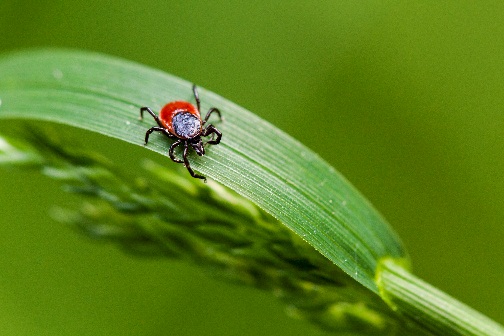 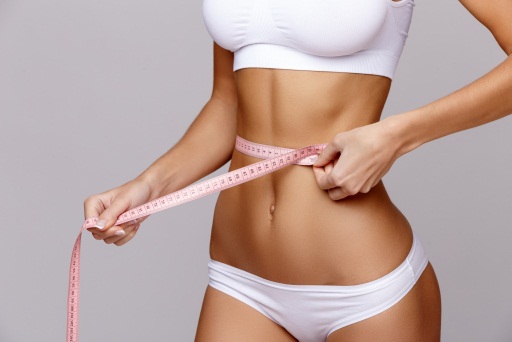 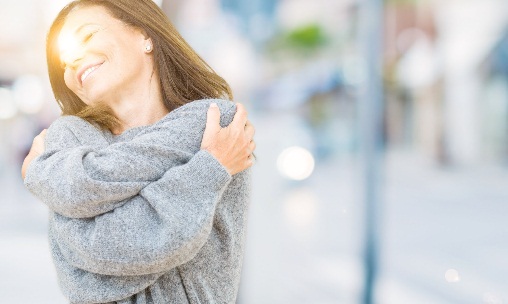 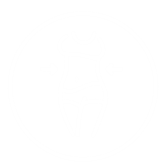 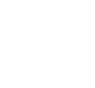 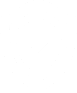 KOMPLEX
FÜR SPORTLER
KOMPLEX
ANTI-PARASITEN
KOMPLEX
GEWICHTSKONTROLLE
KOMPLEX
LYME-BORRELIOSE
KOMPLEX
GESUNDE ZELLE
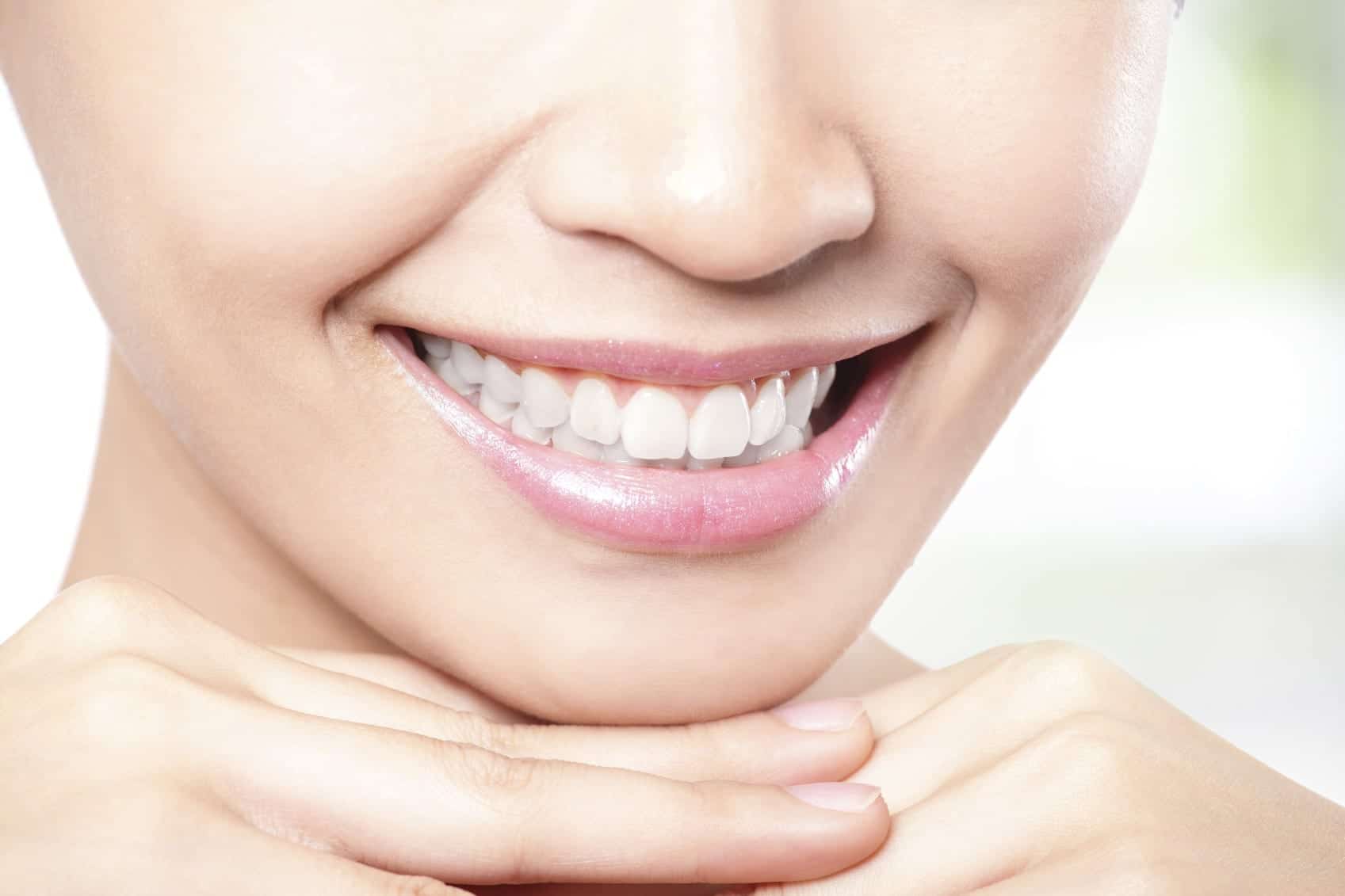 16
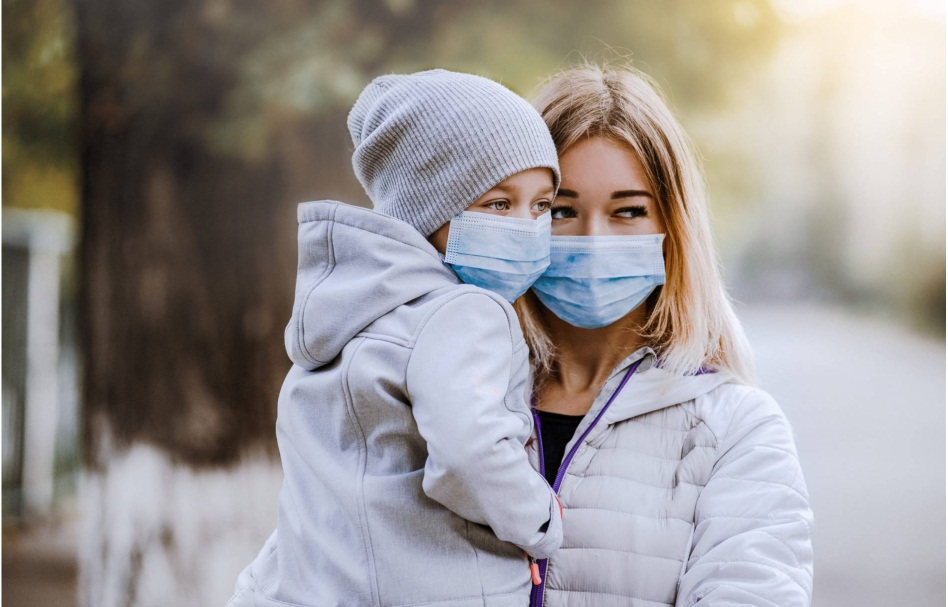 17
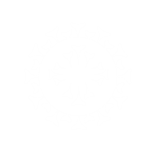 AKTUELLE KOMPLEXE
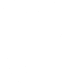 КОМПЛЕКС
GESUNDE ZÄHNE
KOMPLEX
STOP CORONAVIRUS
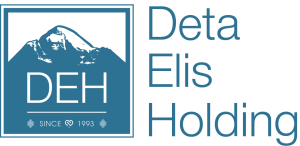 10 JAHRE DEHOLDING• 25 JAHRE PRODUKTIONSBETRIEB• 26 LÄNDER
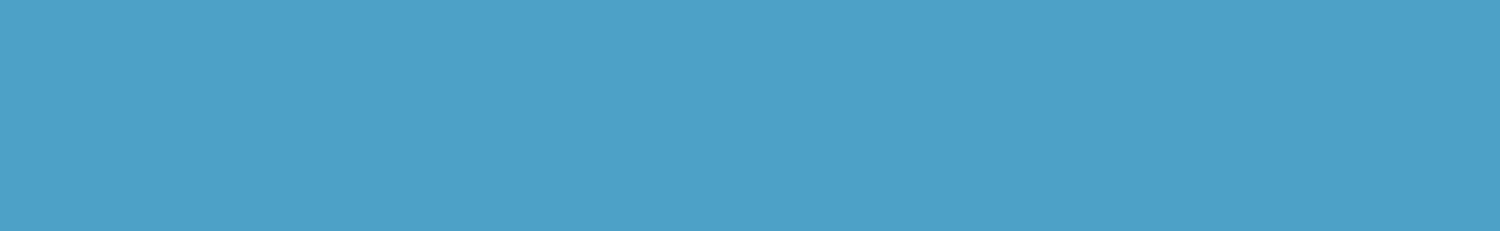 WAS KANN DER TEAMPARTNER VERDIENEN?
1. Handelsspanne vom TP zum Kunden 20%
2. Empfehlungsbonus bis 20%
3. Punkte-Bonus 30%
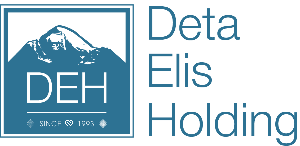 10 JAHRE DEHOLDING• 25 JAHRE PRODUKTIONSBETRIEB• 26 LÄNDER
BINÄRES WACHSTUMSSYSTEM DES UNTERNEHMENS
Es ist einfach und anwendbar; das Wachstumssystem besteht nur aus zwei Linien 
Es fördert die Teamarbeit (Spillover)
Es motiviert und beschleunigt den Netzwerkbetrieb
Es ist das einzige System, bei dem man von seinem Sponsor Geld verdienen kann
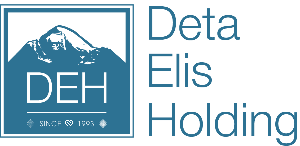 10 JAHRE DEHOLDING• 25 JAHRE PRODUKTIONSBETRIEB• 26 LÄNDER
DER BESONDERE VERGÜTUNGSPLAN DER 
DEHolding
EINFACH – KOPIERBAR – EFFIZIENT:  50% DES FIRMENUMSATZES IST AUF DIE NETZWERKPARTNER VERTEILT
20% GEWINN IM EINZELHANDEL, 20% EMPFEHLUNGSBONUS/ 30%  BONUS FÜR NETZWERKWACHSTUM
TÄGLICHE AUSZAHLUNG – MAN MUSS NICHT AUF DAS MONATSENDE WARTEN UND VERLIERT KEINE PUNKTE
UNEINGESCHRÄNKTE UND GROSSZÜGIGE BEZAHLUNG/UNBEGRENZTES EINKOMMEN
NUR EIN KAUF MUSS GETÄTIGT WERDEN – DAS MUSS EINMAL IM JAHR ZUR ERHALTUNG DES PERSÖNLICHEN CODES ERFOLGEN
TEILNAHME AN SCHULUNGSREISEN AUF DER GANZEN WELT
WERTVOLLE GESCHENKE ABHÄNGIG VON DEN JÄHRLICHEN ERFOLGEN
MOTIVATIONSPROGRAMM ZUR GEWINNUNG EINES AUTOS
[Speaker Notes: 20% ΠΡΟΤΕΙΝΟΜΕΝΟ ΚΕΡΔΟΣ ΛΙΑΝΙΚΗΣ, 20% ΜΠΟΝΟΥΣ ΣΥΣΤΑΣΗΣ / 30% ΜΠΟΝΟΥΣ ΓΙΑ ΤΑ ΔΙΚΤΥΑ]
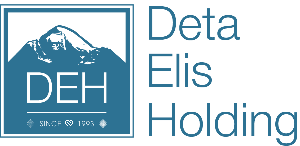 10 JAHRE DEHOLDING• 25 JAHRE PRODUKTIONSBETRIEB• 26 LÄNDER
VIER GEWINNMÖGLICHKEITEN
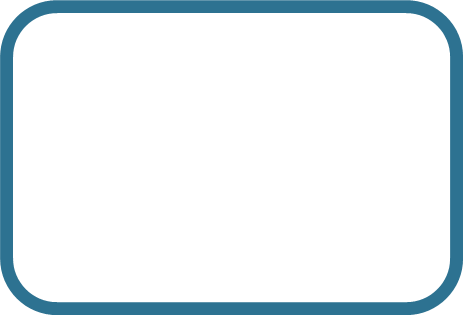 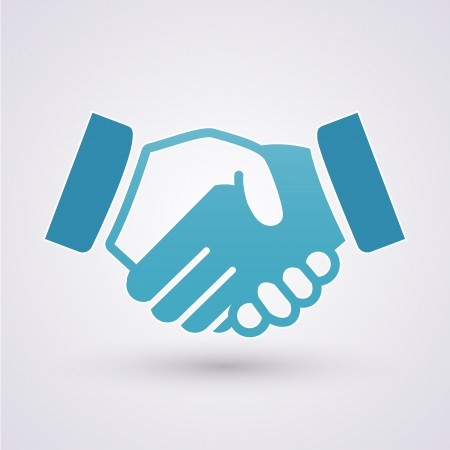 Teampartnerbonus
Empfehlungsbonus
Bonus für Netzwerk-Wachstum
Star Bonus
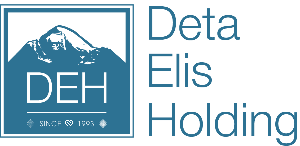 10 JAHRE DEHOLDING• 25 JAHRE PRODUKTIONSBETRIEB• 26 LÄNDER
PREISE UND BONUS FÜR PERSÖNLICHE EMPFEHLUNGEN
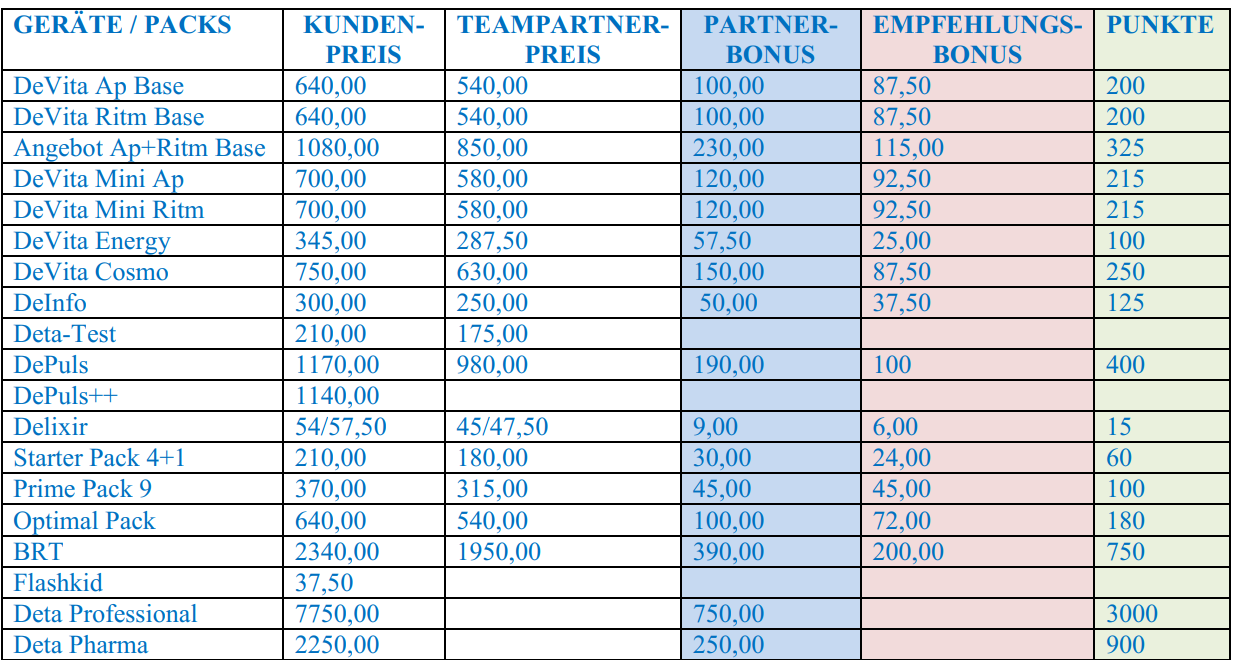 [Speaker Notes: ΠΡΟΣΩΠΙΚΗΣ ΣΥΣΤΑΣΗΣ]
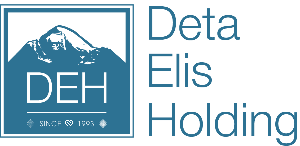 10 JAHRE DEHOLDING• 25 JAHRE PRODUKTIONSBETRIEB• 26 LÄNDER
JEDES PRODUKT ENTSPRICHT EINER PUNKTANZAHL
DeLixir Collagen+54 €15 Punkte
DeLixirUltra Slim+54 €15 Punkte
DeLixir Detox54 €15 Punkte
DeLixir Multi-Energy54 €15 Punkte
DeLixir pH-Balance54 €15 Punkte
DeLixirTop Form57,50 €15 Punkte
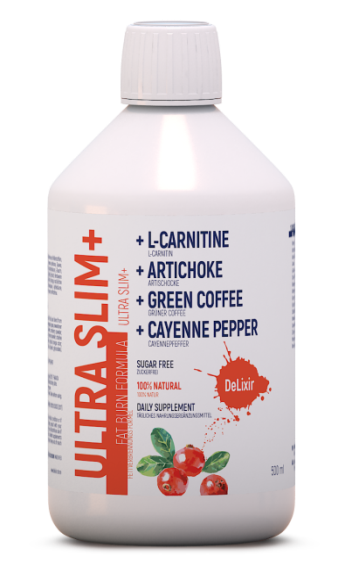 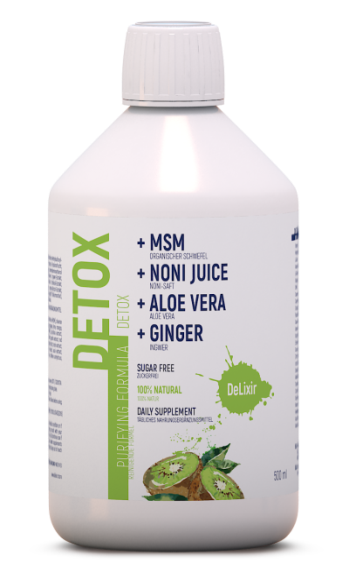 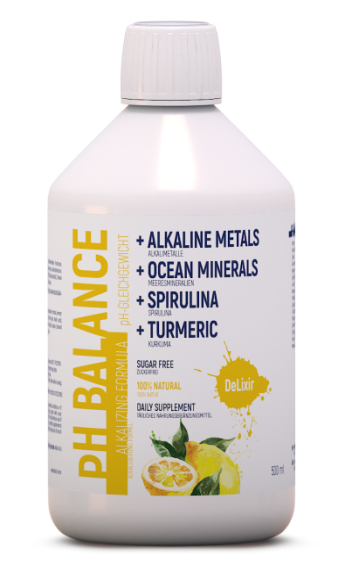 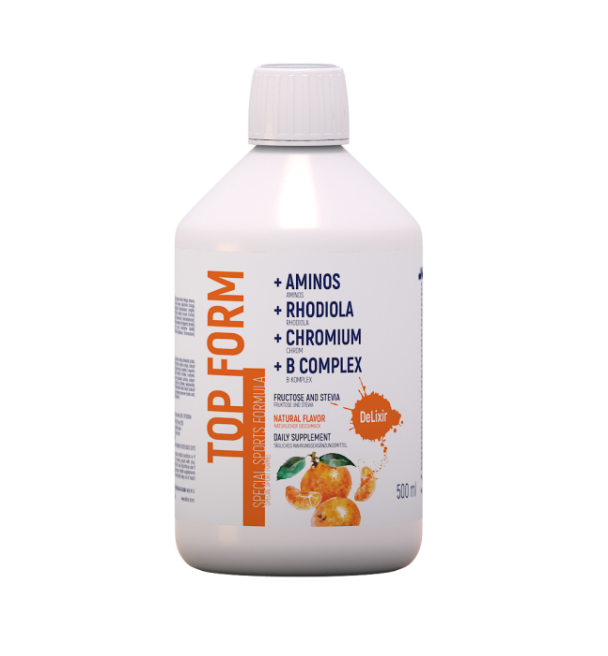 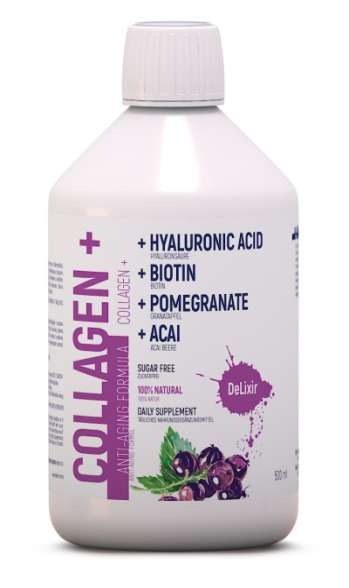 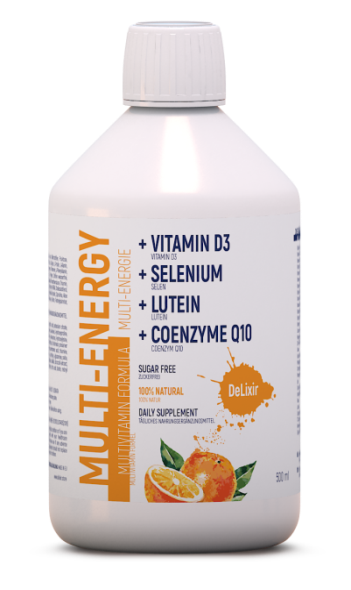 DeVita Cosmo750 €250 Punkte
DePuls+1680 €400 Punkte
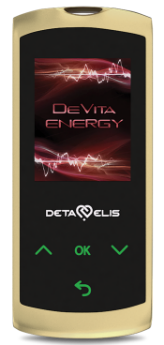 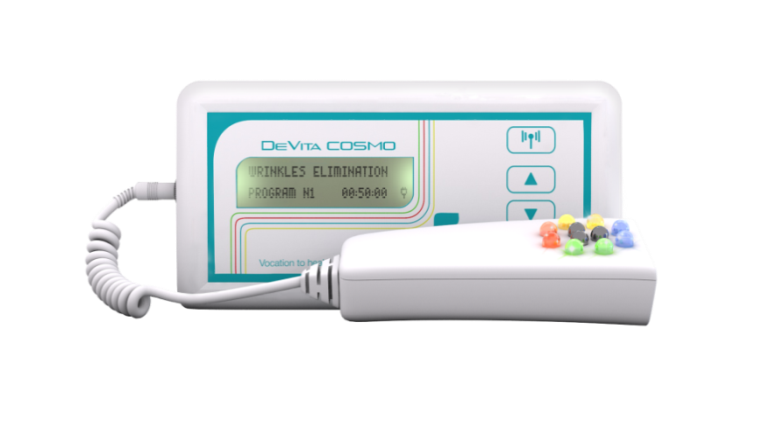 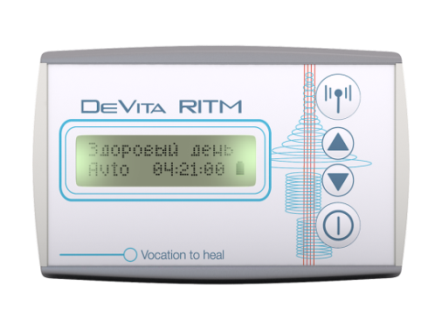 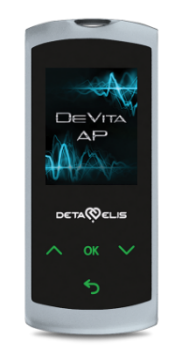 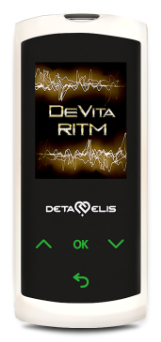 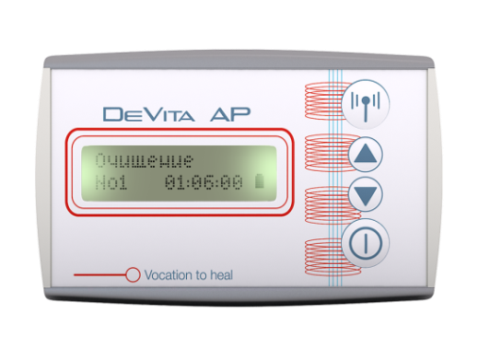 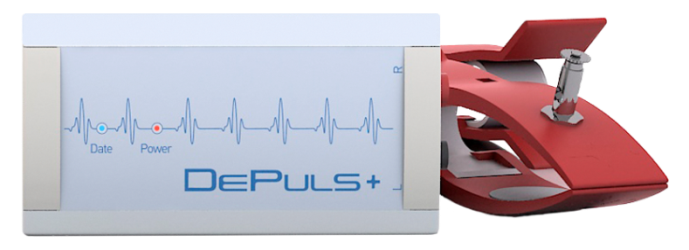 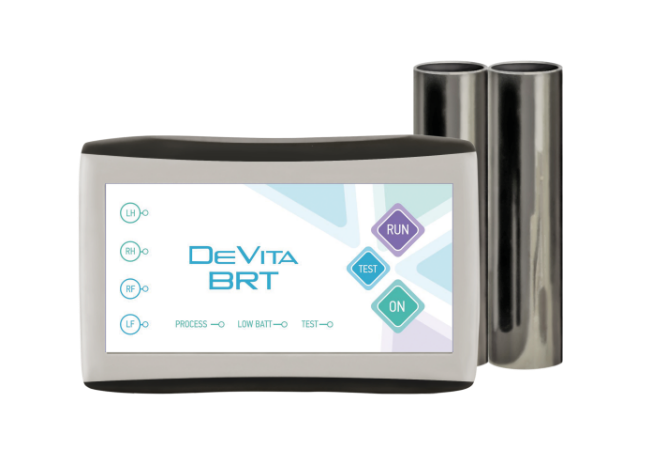 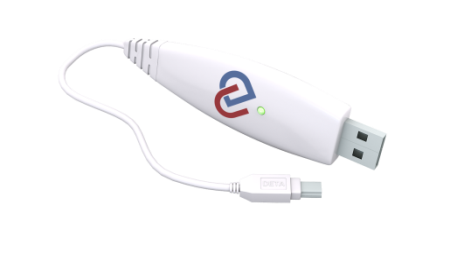 DeVita Energy345 €100 Punkte
DeInfo300 €125 Punkte
DeVita AP Mini700 € 215 Punkte
DeVita BRT2340 €Punkte
DeVita AP Base640 € 200 Punkte
DeVita Ritm Base640 € 200 Punkte
DeVita Ritm Mini700 € 215 Punkte
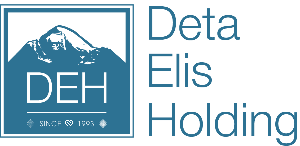 10 JAHRE DEHOLDING• 25 JAHRE PRODUKTIONSBETRIEB• 26 LÄNDER
NETZWERKBONUS – FÜR JE 1000 PUNKTE BEKOMMT
MAN EINEN BETRAG VON 75 €
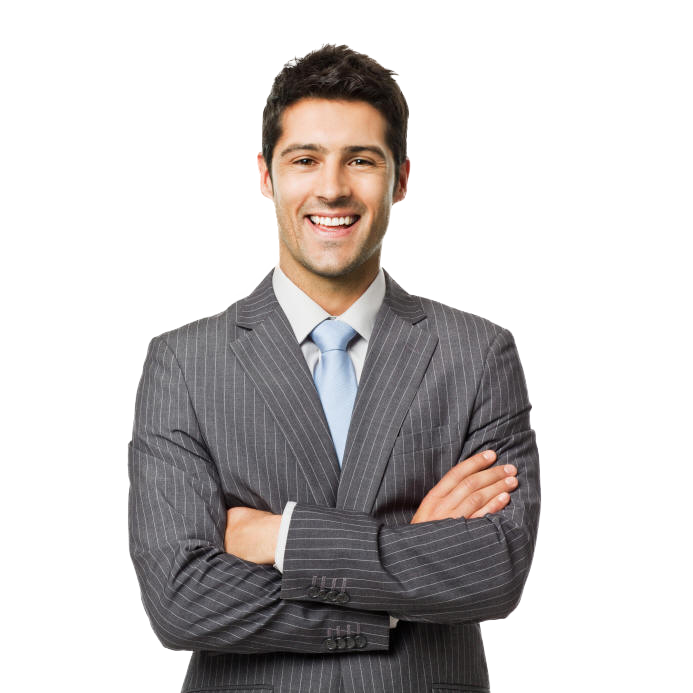 LINKE GRUPPE
RECHTE GRUPPE
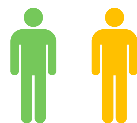 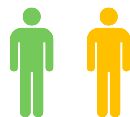 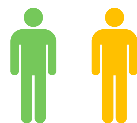 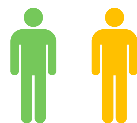 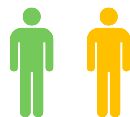 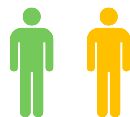 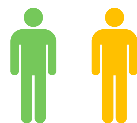 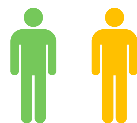 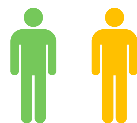 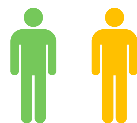 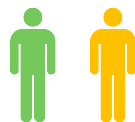 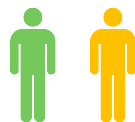 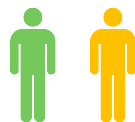 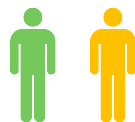 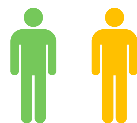 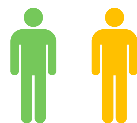 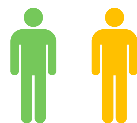 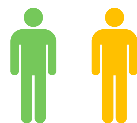 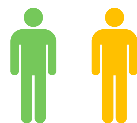 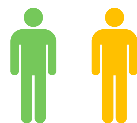 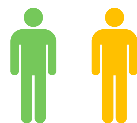 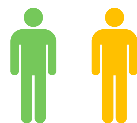 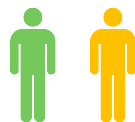 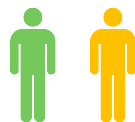 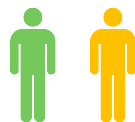 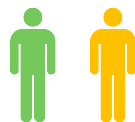 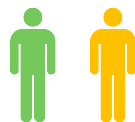 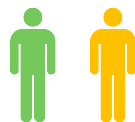 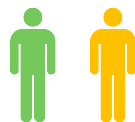 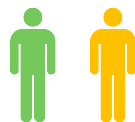 75 €
=
1 STEP 
=
1000
500    500
700    300
300    700
10 STEPS jeden Monat
= 10 * 75 € = 750 €
10 STEPS jede Woche=750 € * 4 = 3 000 €
PUNKTE
10 STEPS an jedem Arbeitstag= 750 €* 22 = 16 500 €
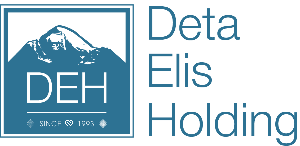 10 JAHRE DEHOLDING• 25 JAHRE PRODUKTIONSBETRIEB• 26 LÄNDER
STAR  BONUS
37,50 €
Du
Star
*
*
Helft eurem Partner dabei ein Star zu werden und erhaltet einen Zusatzbonus von 37,50 €
*
«Star» wird derjenige Partner, der persönlich jeweils einen neuen T-Partner zu seiner linken und rechten Gruppe innerhalb von sieben Tagen hinzufügt.
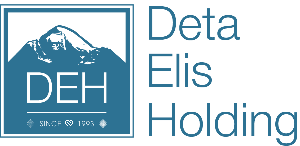 10 JAHRE DEHOLDING• 25 JAHRE PRODUKTIONSBETRIEB• 26 LÄNDER
DREI CODES = DOPPELTER GEWINN
1*
*=Sponsor (1 Einkauf+flashkid)
2*
3*
POWER LEG
.
24%
12%
.
.
.
.
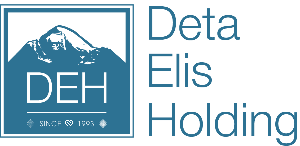 10 JAHRE DEHOLDING• 25 JAHRE PRODUKTIONSBETRIEB• 26 LÄNDER
DIE RIESIGE DYNAMIK DER EMPFEHLUNGEN BEIM BINÄRSYSTEM
Ein hypothetisches Beispiel
1er Monat  = 2    Partner
2er  Monat = 4    Partner
3er  Monat = 8    Partner
4er  Monat = 16   Partner
5er  Monat = 32    Partner
6er  Monat = 64    Partner
7er  Monat = 128  Partner
8er   Monat= 256   Partner
9er  Monat = 512   Partner
10er Monat= 1024   Partner
11er Monat= 2048   Partner
12er Monat= 4096   Partner
IHR NETZ WURDE INSGESAMT MIT 8190 Geräten ausgestattet. 
Sie aber förderten persönlich nur 2 Geräte.

IHR GEWINN BETRÄGT 125.000 EURO
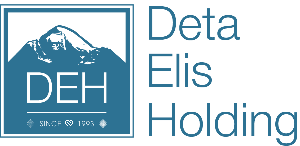 10 JAHRE DEHOLDING• 25 JAHRE PRODUKTIONSBETRIEB• 26 LÄNDER
WELCOME BUSINESS
UMFASSENDES EINSTIEGSPACKET
DeVita Ritm Mini
   PREIS         700.- €
   Βonus 120 + 92,5 € 
   PUNKTE    215
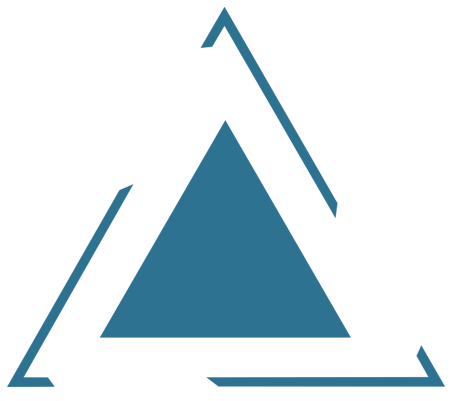 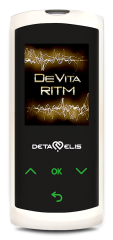 —  Business Kit
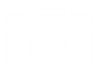 ERSTELLE  3 CODES
DeVita AP Mini
PREIS       700.- €
Βonus      120 + 92,5 € 
PUNKTE   215
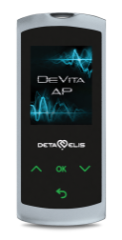 PREIS 37,5 €
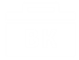 KAUF:
3xBUSINESS KIT
FÜR DIE AKTIVIERUNG 
DES CODES

3 PRODUKTE
GESAMTBETRAG
1560 €
112,5 €
PREIS 37,5 €
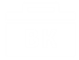 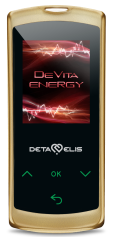 DeVita Energy Mini
PREIS      345 €
Bonus      57,50 + 25 €
PUNKTE  100
1.857,50 €
ab 1560 €
ΤΙΜΗ 37,5 €
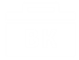 DER START BEI DER DEHOLDING MIT DEM WELCOME BUSINESS 
KANN EUCH ZU EINEM AUTO VERHELFEN!
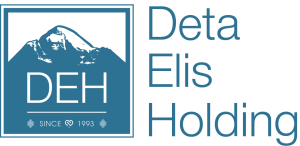 10 JAHRE DEHOLDING• 25 JAHRE PRODUKTIONSBETRIEB• 26 LÄNDER
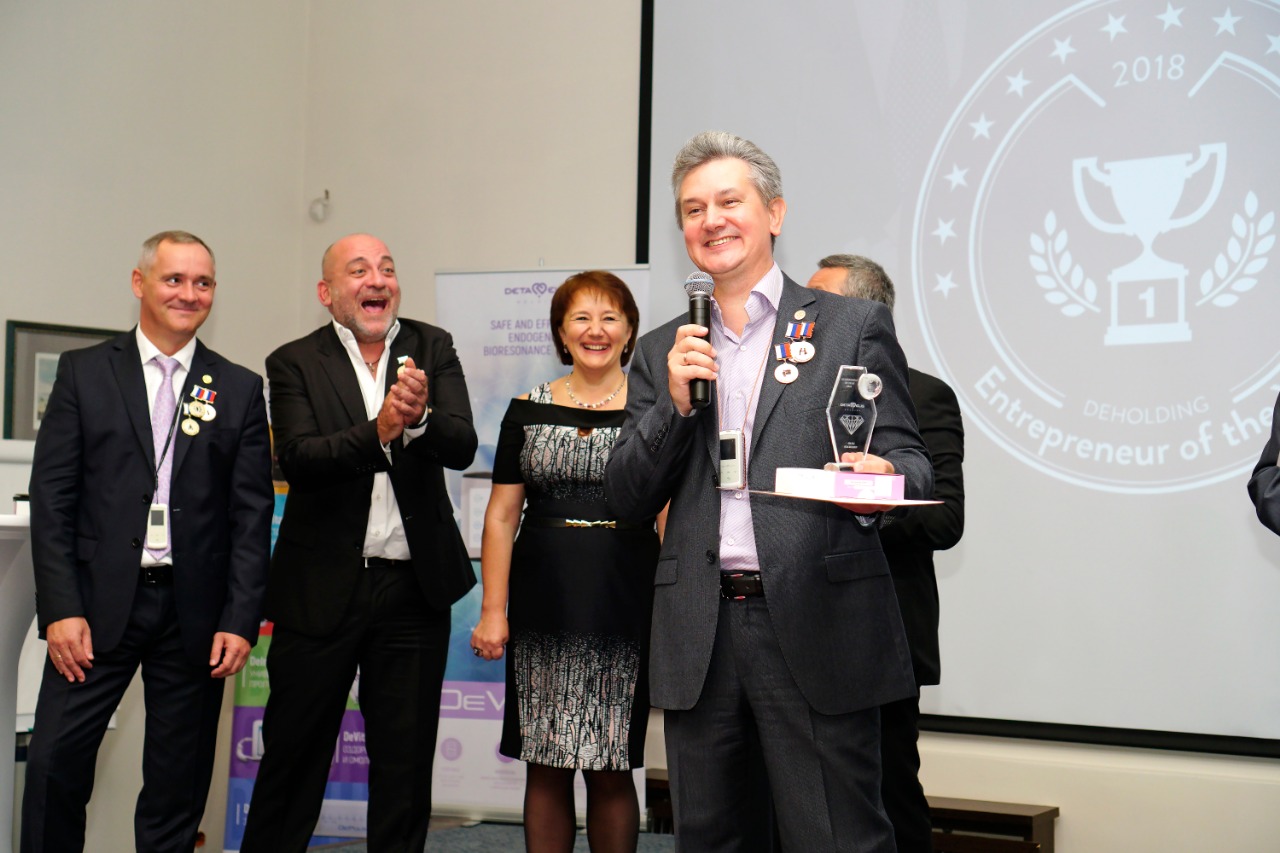 KARRIERE
DIE KARRIERELEITEr VON DER DEHolding
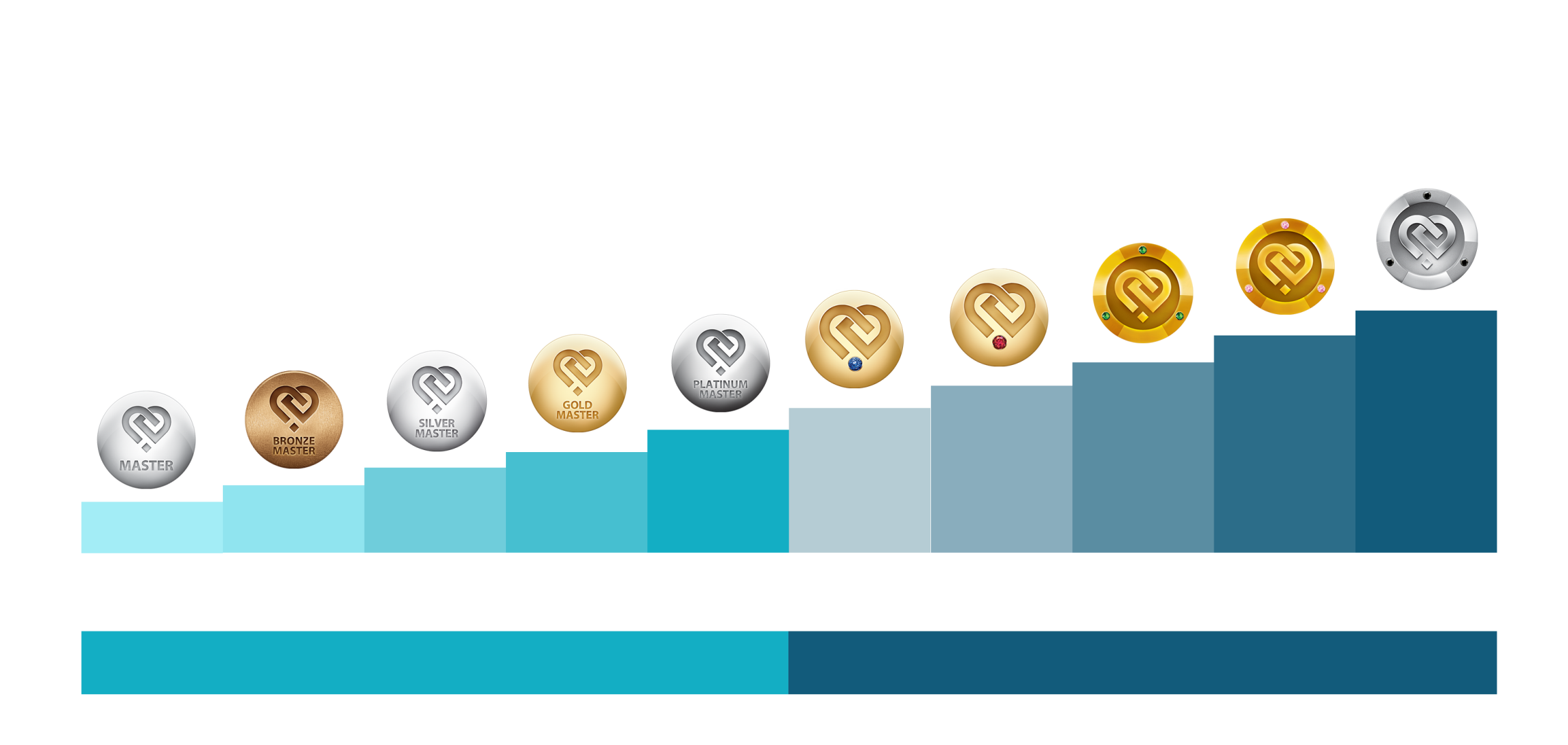 VIP
VIP
BLACK
DIAMOND
MASTER
VIP
VIP
VIP
DIAMOND
MASTER
EMERALD
MASTER
RUBIN
MASTER
SAPPHIRE
MASTER
PLATINUM
MASTER
GOLD
MASTER
SILVER
MASTER
BRONΖE
MASTER
MASTER
512 КΒ
256 КΒ
128 КΒ
64 КΒ
32 КΒ
16 КΒ
8 КΒ
4 КΒ
2 KB
1 КΒ
75€
1.125€
3.375€
7.500€
18.750€
37.500€
75.000€
187.500€
375.000€
1 STEP
15 STEPS
45 STEPS
100 STEPS
250 STEPS
500 STEPS
1000 STEPS
2500 STEPS
5000 STEPS
10000 STEPS
ΜΑSTER
VIP-MASTER
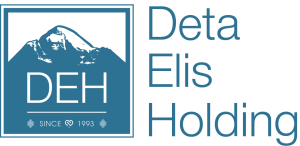 10 JAHRE DEHOLDING• 25 JAHRE PRODUKTIONSBETRIEB• 26 LÄNDER
1 Karriere Punkt 1 KP = 1 Master/ = 1 TP mit rechts und links unter sich je ein TP
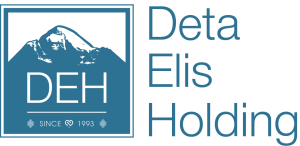 10 JAHRE DEHOLDING• 25 JAHRE PRODUKTIONSBETRIEB• 26 LÄNDER
«SELBST DIE GRÖSSTE REISE BEGINNT MIT EINEM ERSTEN SCHRITT»
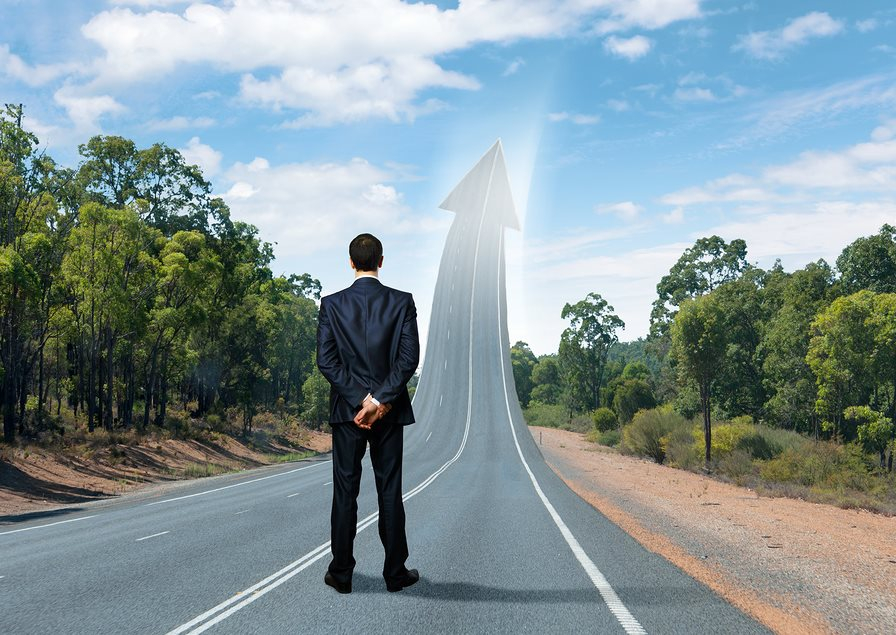 CHINESISCHE WEISHEIT
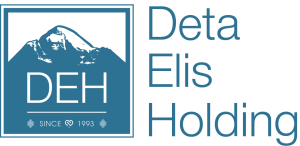 10 JAHRE DEHOLDING• 25 JAHRE PRODUKTIONSBETRIEB• 26 LÄNDER
BEDINGUNGEN FÜR DEN AUTOGEWINN
1
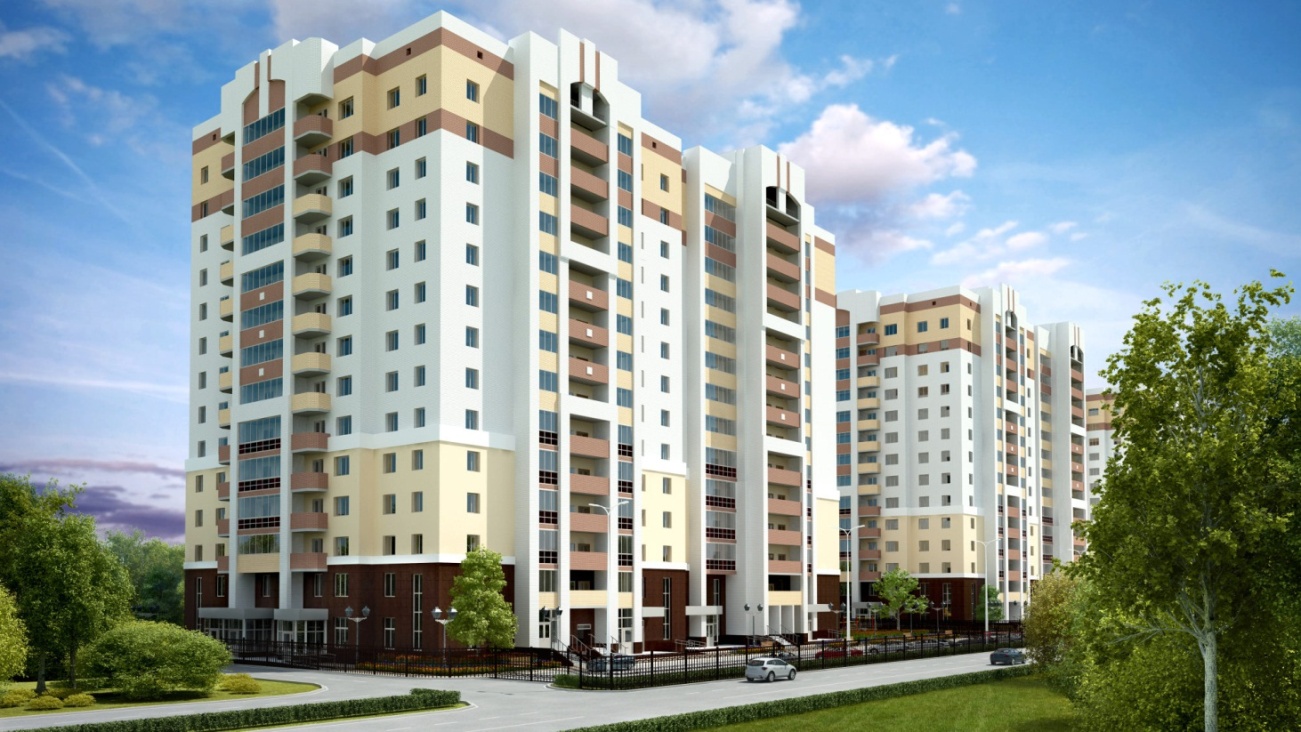 Der Beginn eurer unternehmerischen
Aktivität mit DEHolding
Mit der Hilfe des umfassenden Einstiegpackets
 «WELCOME BUSINESS»
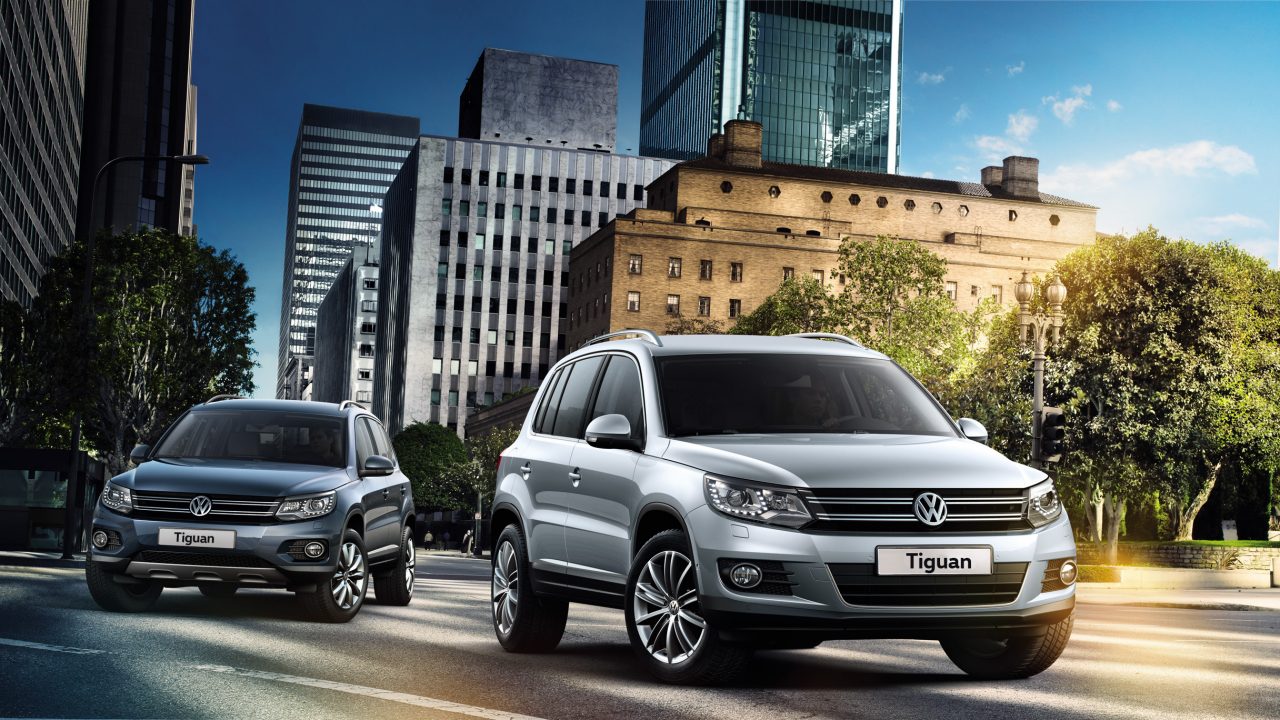 ab 1560  €
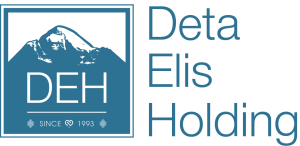 10 JAHRE DEHOLDING• 25 JAHRE PRODUKTIONSBETRIEB• 26 LÄNDER
BEDINGUNGEN FÜR DEN AUTOGEWINN
2
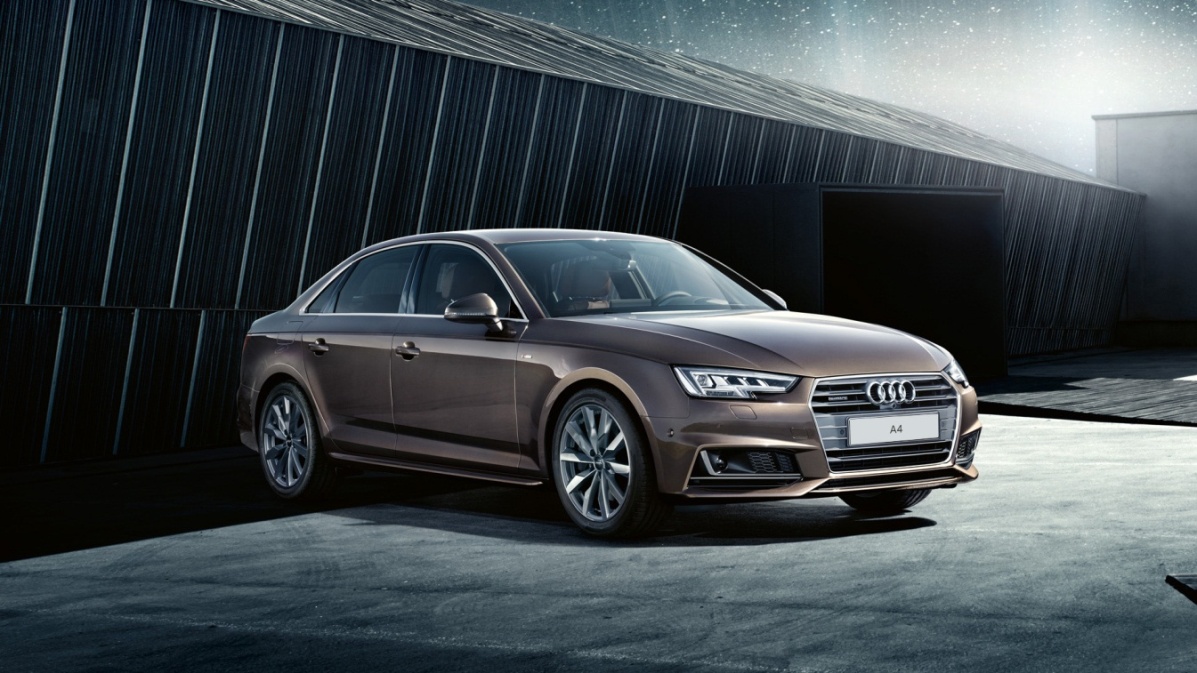 Jetzt wird sich jeder Step 
verdoppeln
75 € х2
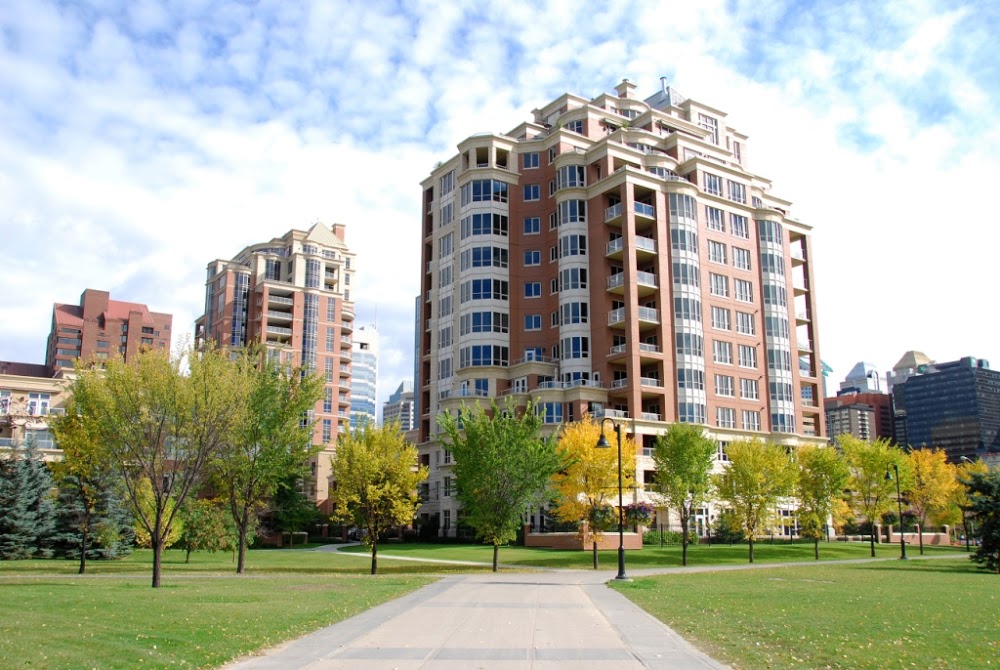 75 € - Bonus auf dem Konto
75 € - Spardose für das Auto
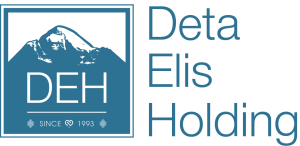 10 JAHRE DEHOLDING• 25 JAHRE PRODUKTIONSBETRIEB• 26 LÄNDER
BEDINGUNGEN FÜR DEN AUTOGEWINN
3
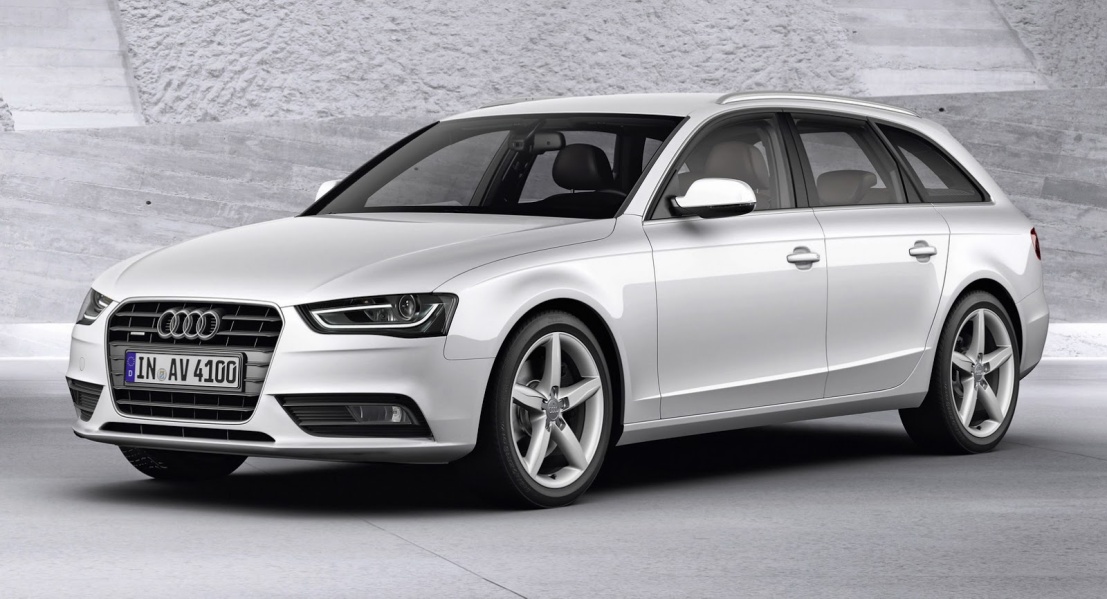 Nach Beendigung des Programms befinden sich in eurer Spardose
250 Steps = 18750 €
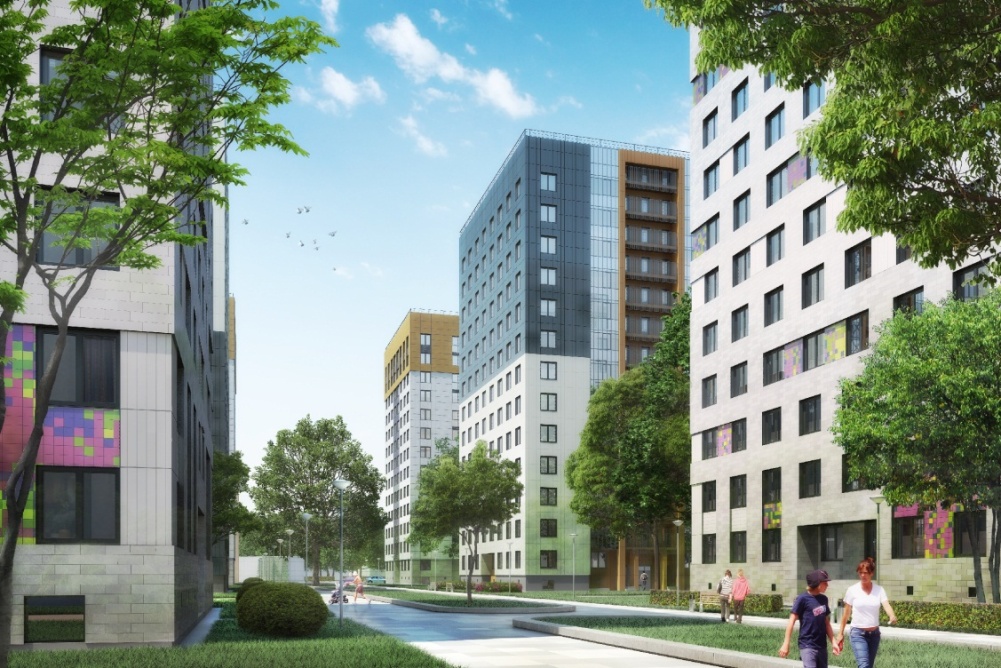 Das Unternehmen wird euch die Möglichkeit geben, diesen angesammelten Betrag zum Kauf eures Traumautos zu nutzen!
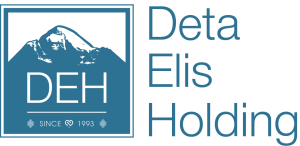 10 JAHRE DEHOLDING• 25 JAHRE PRODUKTIONSBETRIEB• 26 LÄNDER
BEDINGUNGEN FÜR DEN AUTOGEWINN
4
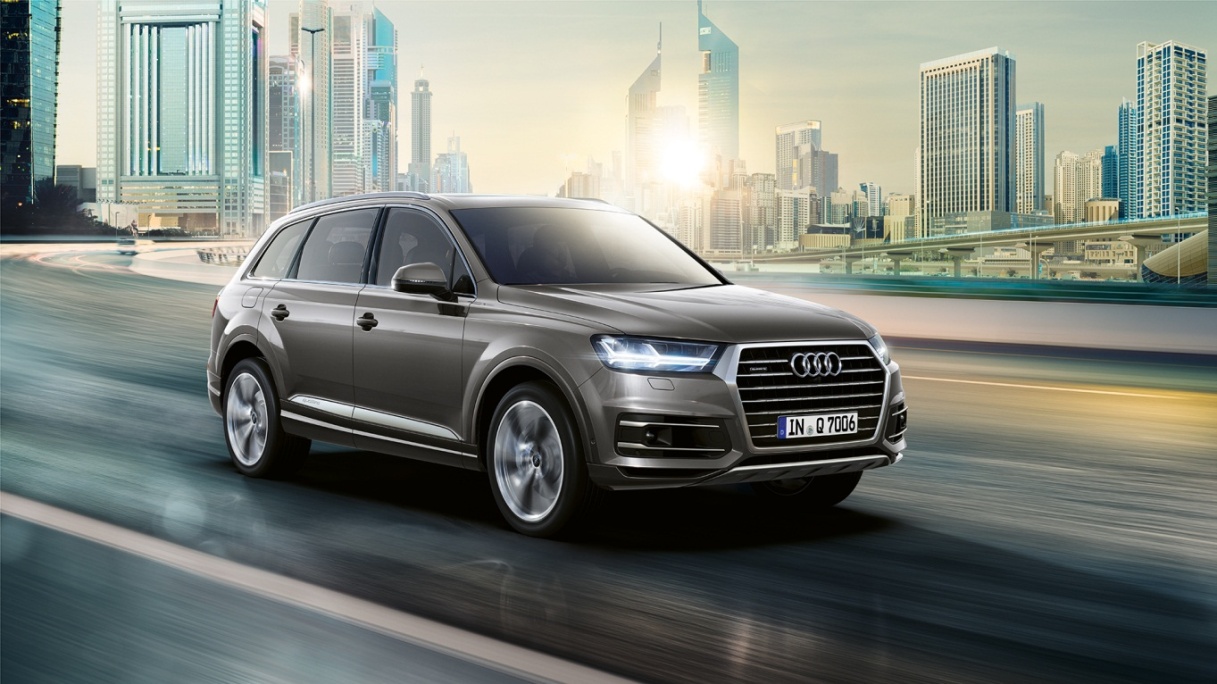 Wenn Ihr ein Auto bis zu einem Wert von 50.000 €
kaufen wollt,
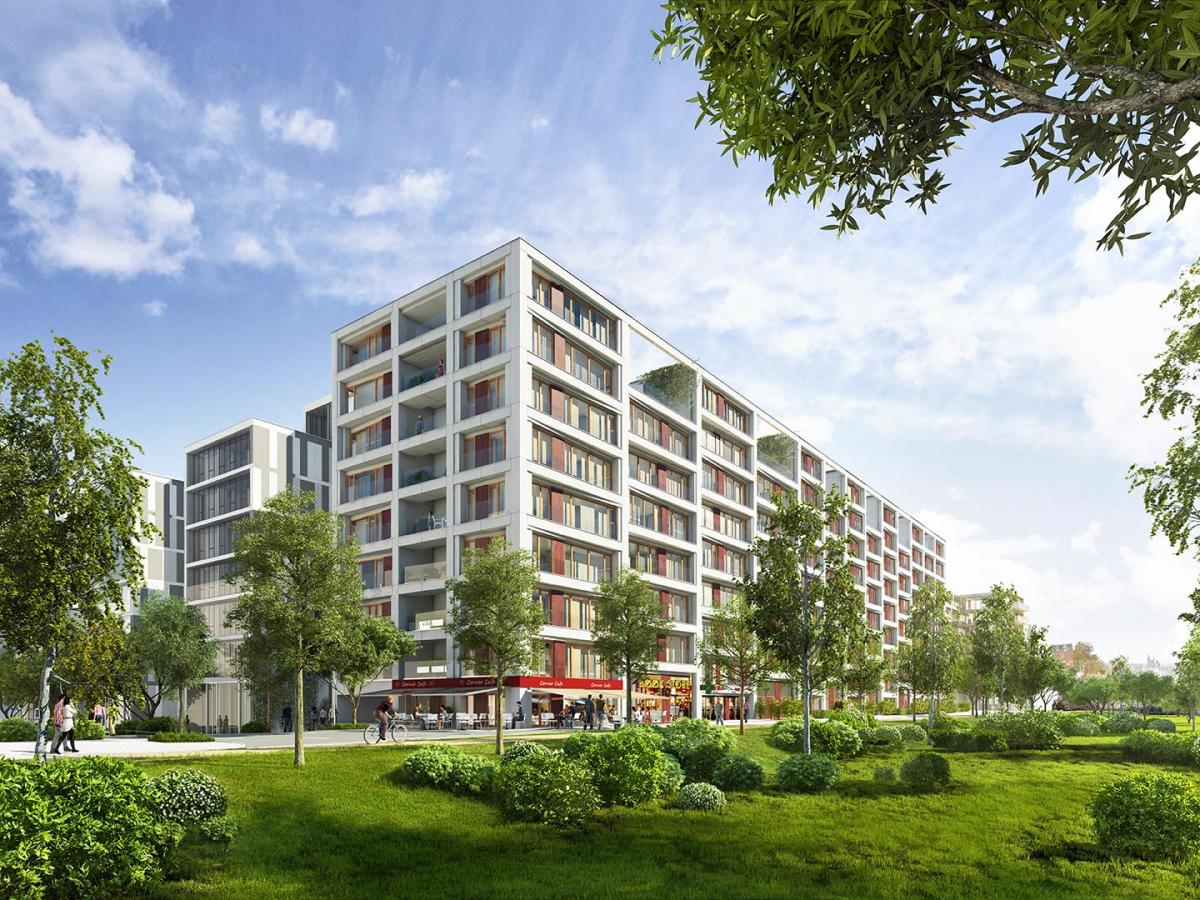 zahlt das Unternehmen einen Pauschalbetrag von 18.750 € und den Restbetrag über Leasing
31.250 €
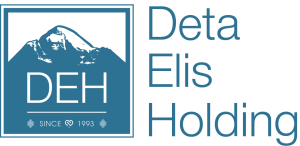 10 JAHRE DEHOLDING• 25 JAHRE PRODUKTIONSBETRIEB• 26 LÄNDER
BEDINGUNGEN FÜR DEN AUTOGEWINN
5
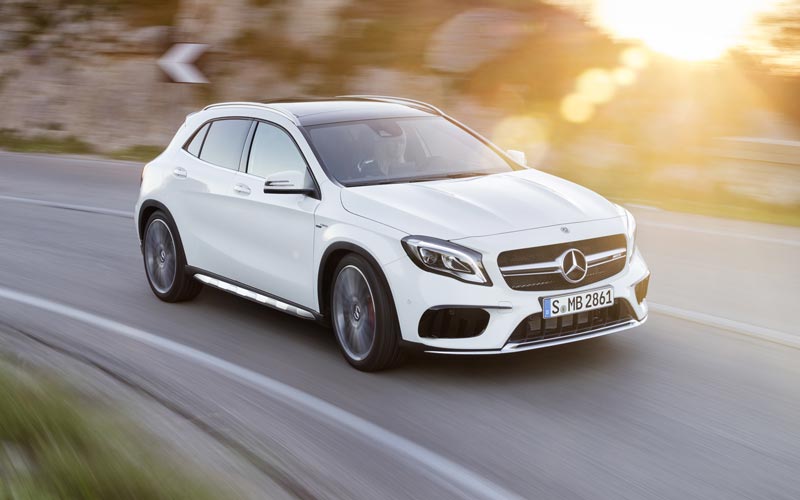 Beim Leasing werden monatliche Raten gezahlt
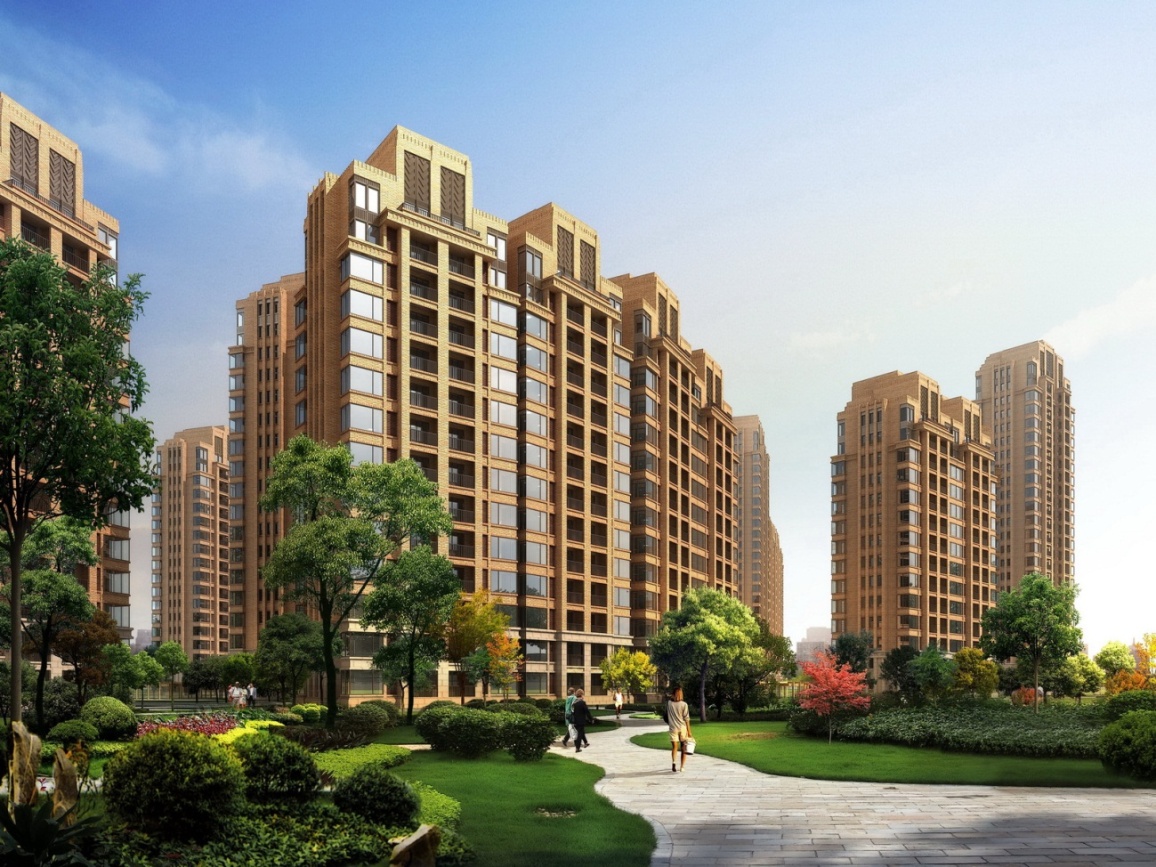 Die monatliche Rate für das Leasing wird a) direkt von euch bezahlt oder b) von dem Unternehmen unter der Bedingung, dass Ihr jeden Monat mindestens 10 Steps erreicht
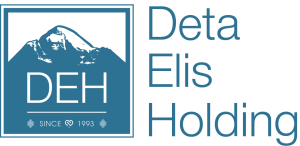 10 JAHRE DEHOLDING• 25 JAHRE PRODUKTIONSBETRIEB• 26 LÄNDER
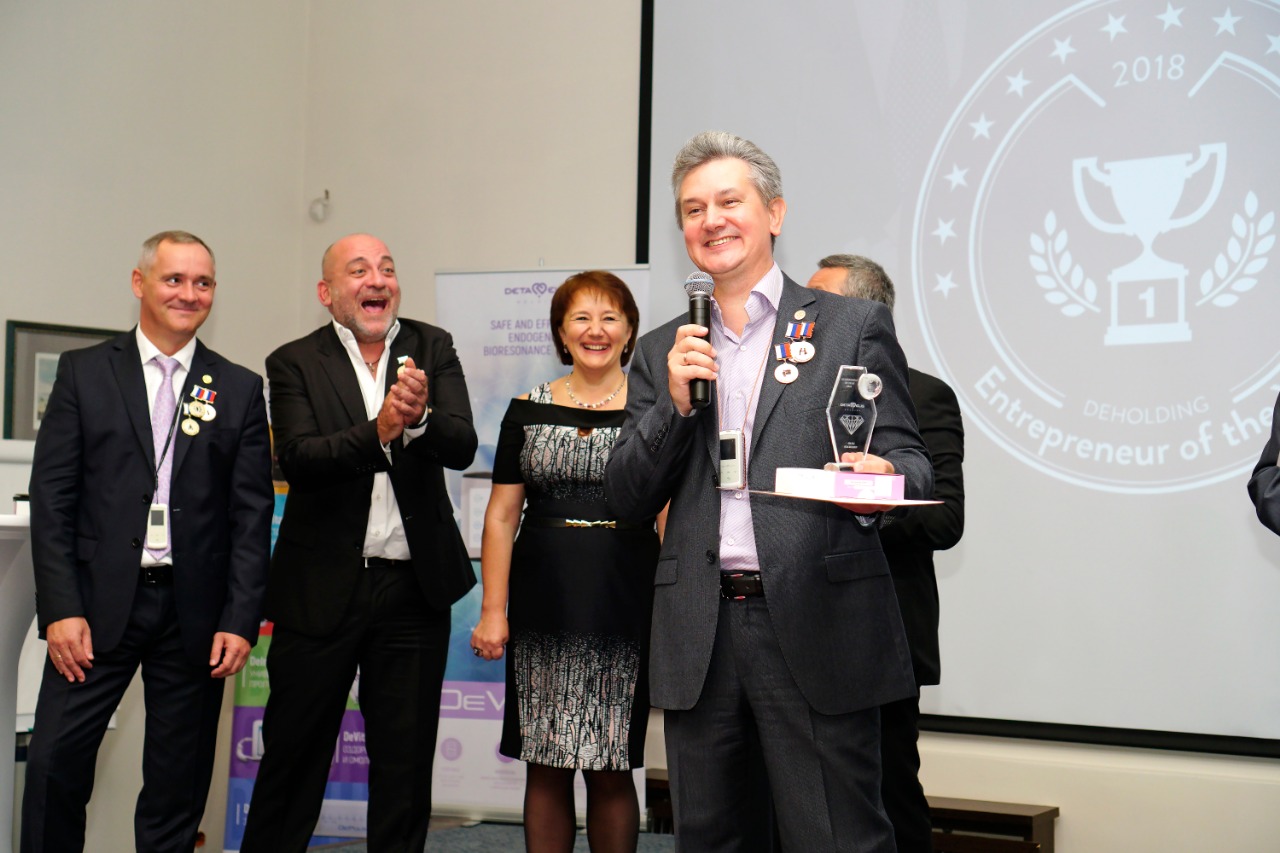 KARRIERE
DIE KARRIERELEITEr VON DEHolding
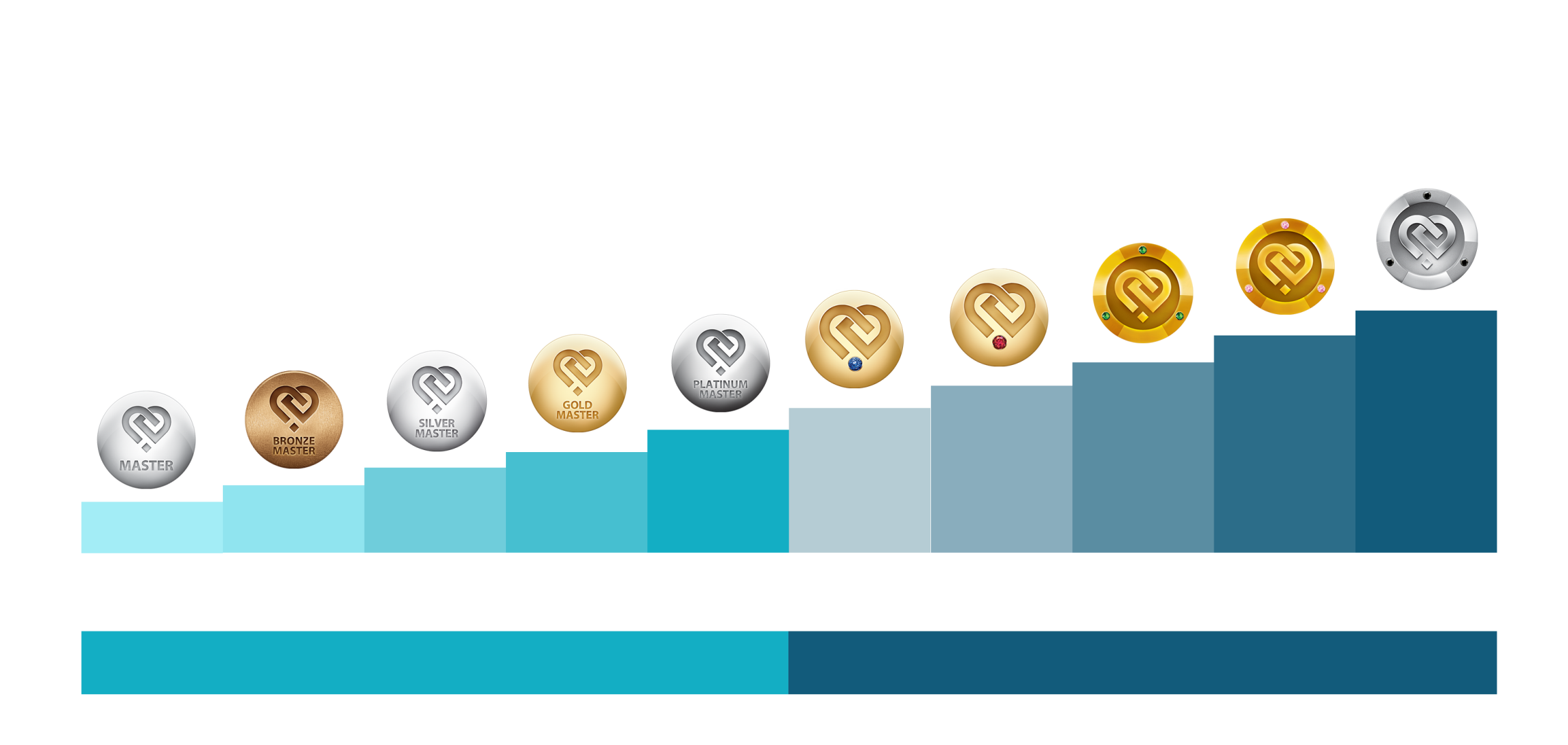 VIP
VIP
BLACK
DIAMOND
MASTER
VIP
VIP
VIP
DIAMOND
MASTER
EMERALD
MASTER
RUBIN
MASTER
SAPPHIRE
MASTER
PLATINUM
MASTER
GOLD
MASTER
SILVER
MASTER
BRONΖE
MASTER
MASTER
512 КΒ
256 КΒ
128 КΒ
64 КΒ
32 КΒ
16 КΒ
8 КΒ
4 КΒ
2 КΒ
1 КΒ
75€
1.125€
3.375€
7.500€
18.750€
37.500€
75.000€
187.500€
375.000€
1 STEP
15 STEPS
45 STEPS
100 STEPS
250 STEPS
500 STEPS
1000 STEPS
2500 STEPS
5000 STEPS
10000 STEPS
ΜΑSTER
VIP-MASTER
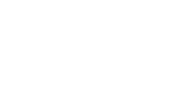 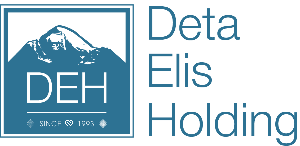 10 JAHRE DEHOLDING• 25 JAHRE PRODUKTIONSBETRIEB• 26 LÄNDER
GESUNDHEIT.UNTERNEHMEN.INNOVATION
WENN JEMAND MIT DEM WELCOME BUSINESS ZUM
1/11/2019 ANFÄNGT UND IN 3 JAHREN DEN GOLDTITEL ERHÄLT
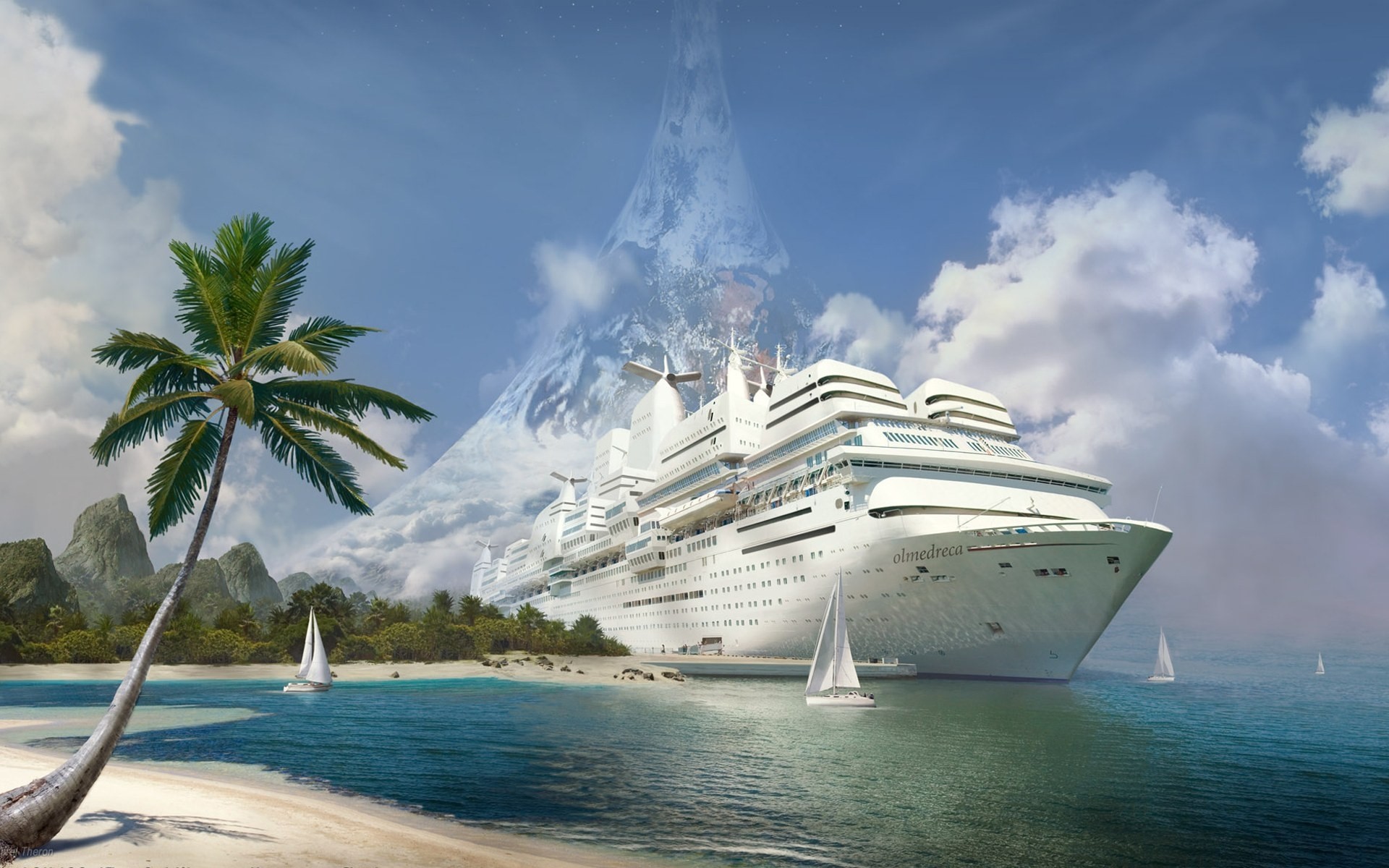 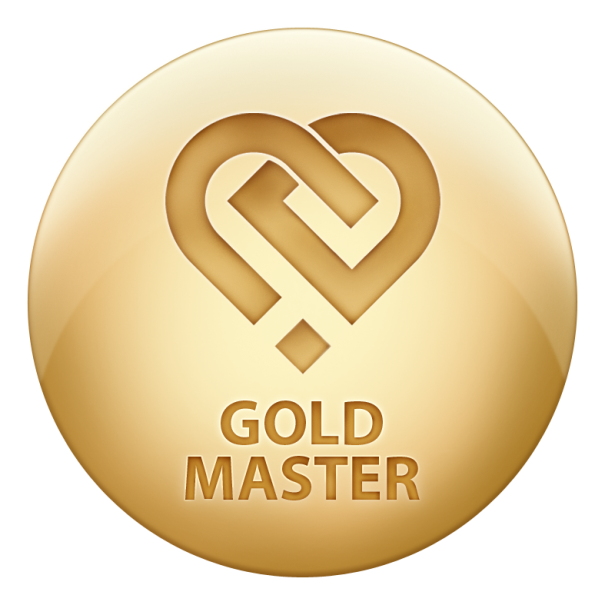 DAS ERREICHEN DES TITELS WIRD MIT EINEM PAUSCHALBETRAG 
VERGÜTET, DER 50% DER GEMACHTEN STEPS ENTSPRICHT, 
DAS HEISST MIT EINEM SCHECK IM WERT VON
3.750 EURO !!!
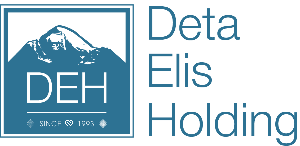 10 JAHRE DEHOLDING• 25 JAHRE PRODUKTIONSBETRIEB• 26 LÄNDER
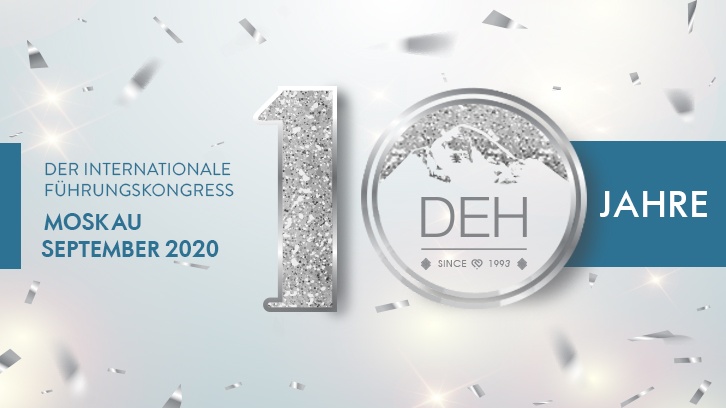 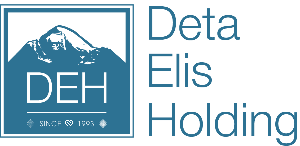 10 JAHRE DEHOLDING• 25 JAHRE PRODUKTIONSBETRIEB• 26 LÄNDER
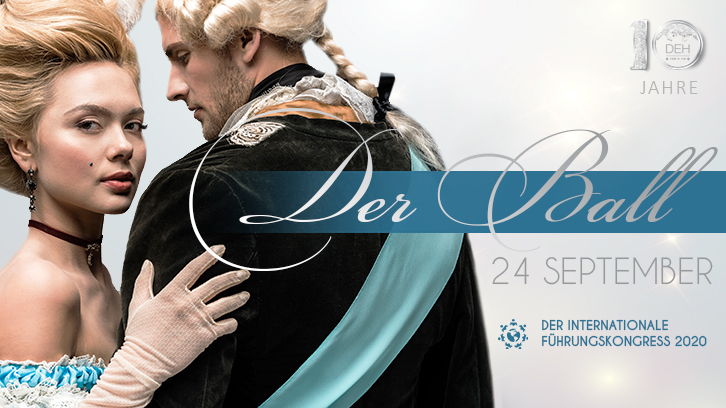 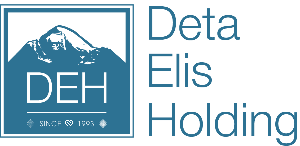 10 JAHRE DEHOLDING• 25 JAHRE PRODUKTIONSBETRIEB• 26 LÄNDER
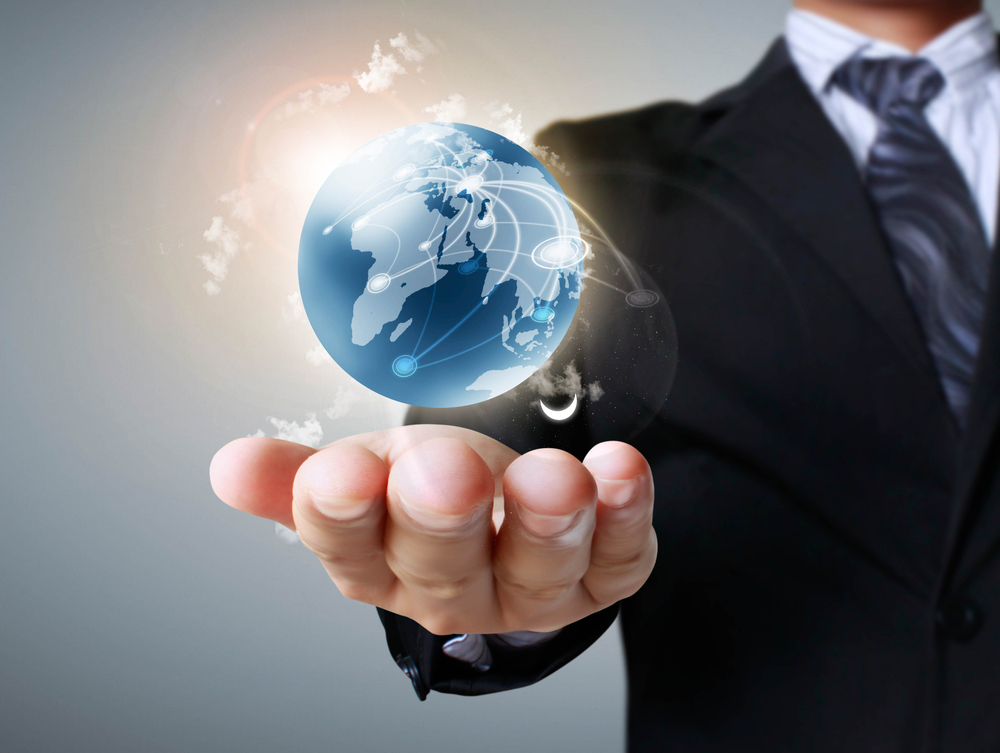 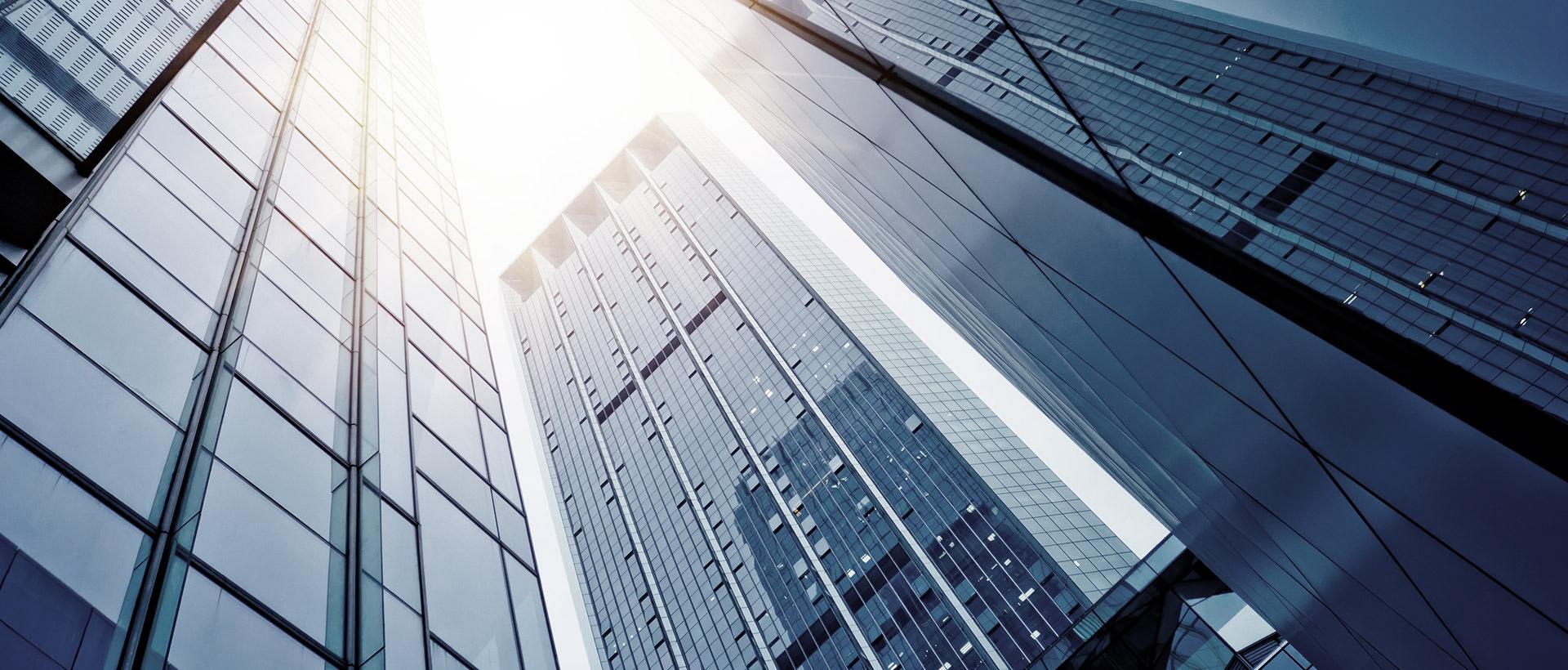 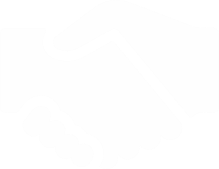 MACH MIT!
ERREICHE DEIN TRAUMLEBEN!
WWW.DEHOLDING.INFO